НАО «СЕМЕЙ МЕДИЦИНА УНИВЕРСИТЕТІ»
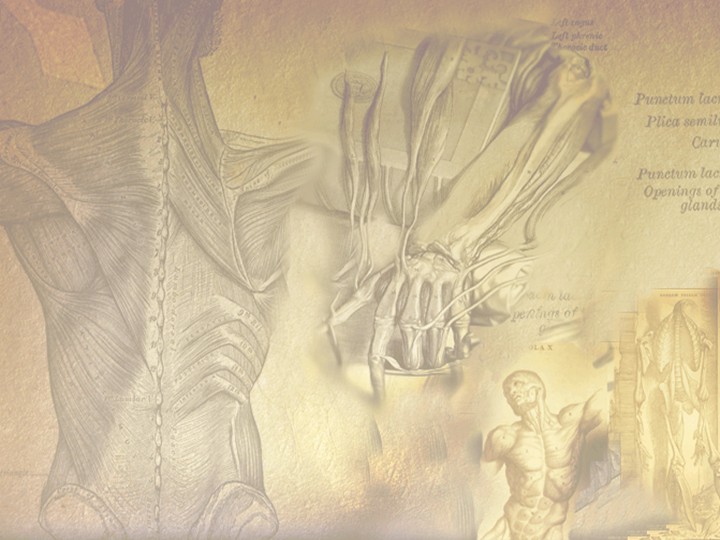 ҚР Денсаулық сақтау және 
әлеуметтік даму министрлігі
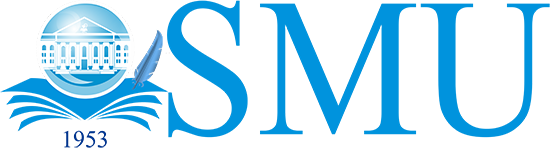 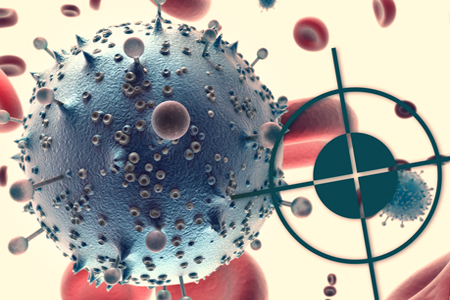 ҚАТЕРЛІ ІСІКТЕРДІҢ ТАРГЕТТІ ТЕРАПИЯСЫ
ТЕКСЕРГЕН: САЛЫҚБАЕВА К.С
ОРЫНДАҒАН: ТӨЛЕУХАНОВ Д.М
ТОП: 530  ЖМ
СЕМЕЙ 2019 ЖЫЛ
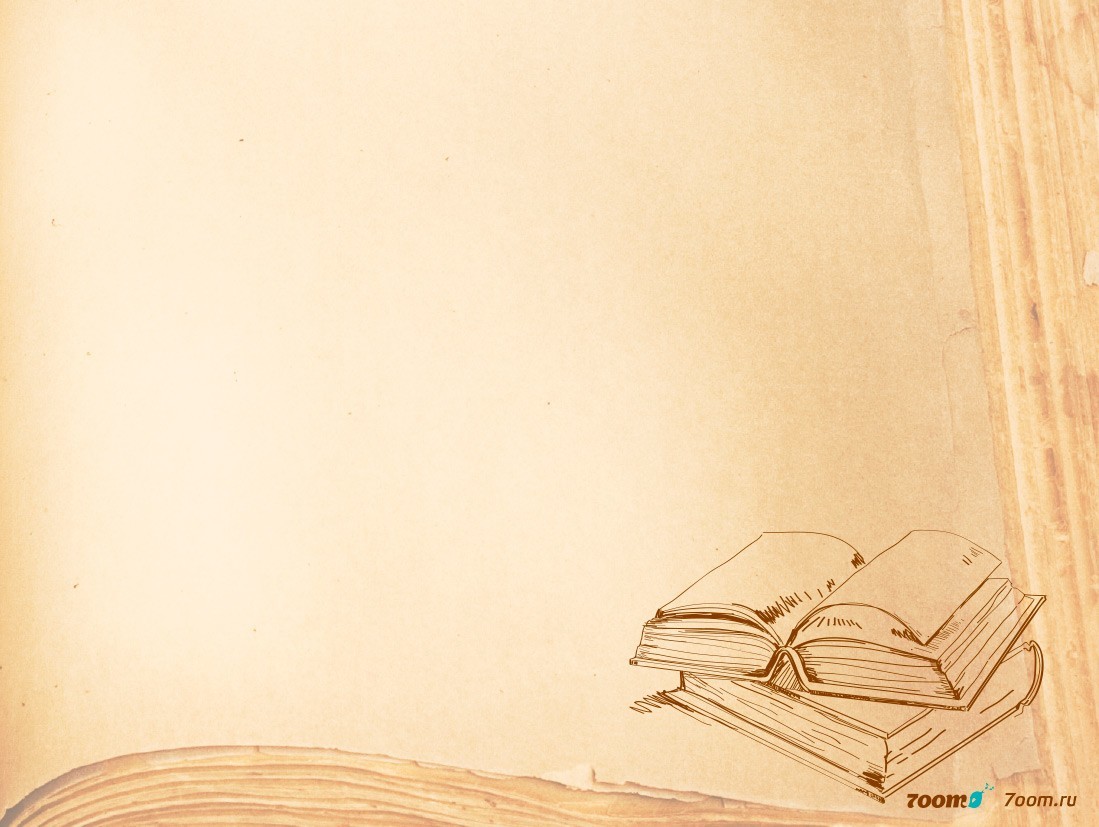 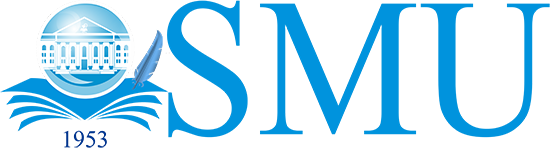 СЕМЕЙ МЕДИЦИНА УНИВЕРСИТЕТІ
Таргетті терапия – ісік жасушасының өсуі мен дамуына қатысатын, обыр жасушаларының өсуі мен таралуын бөгейтін препараттармен емдеуге негізделген. Емдеудің мұндай түрі химиотерапия мен сәулелік терапияны қоса алғанда, обыр терапиясының басқа да көптеген түрлерінен әлдеқайда тиімді болуы мүмкін, себебі таргеттік терапия қатерлі ісік жасушасындағы белгілі бір молекулаларға бағытталған. Тағы бір маңызды ерекшелігі - таргеттік терапия дененің сау жасушаларына әлдеқайда аз әсер етеді.  
Бұл терапияны қолдануға  100% көрсеткіш жоқ
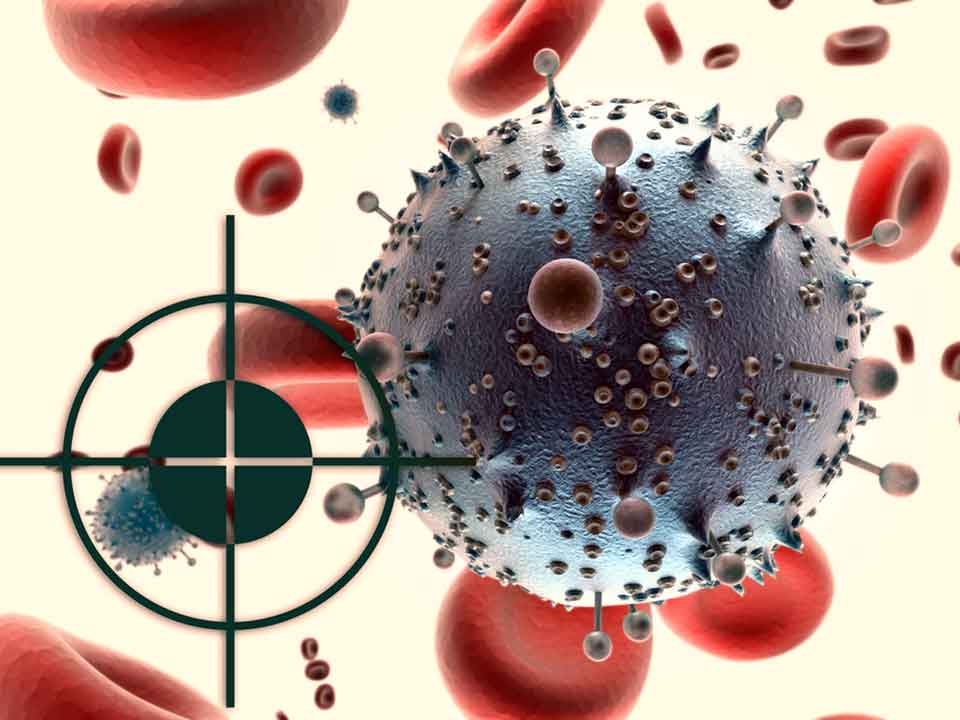 [Speaker Notes: Таргетная терапия – это лечение препаратами, которые блокируют рост и распространение раковых клеток, посредством воздействия на специфические молекулы, которые участвуют в росте и развитии опухолевой клетки.]
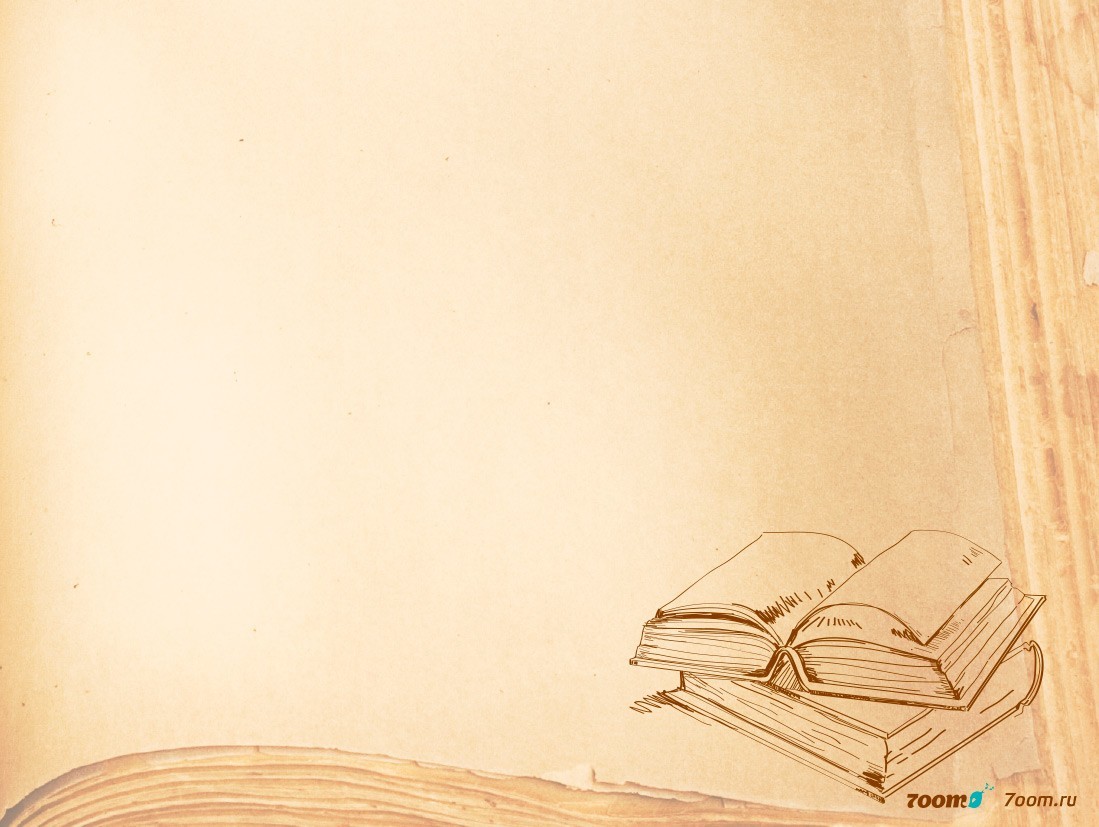 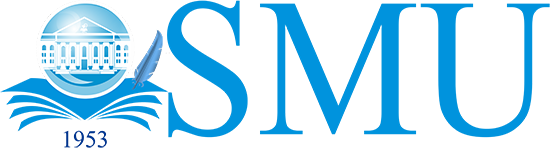 СЕМЕЙ МЕДИЦИНА УНИВЕРСИТЕТІ
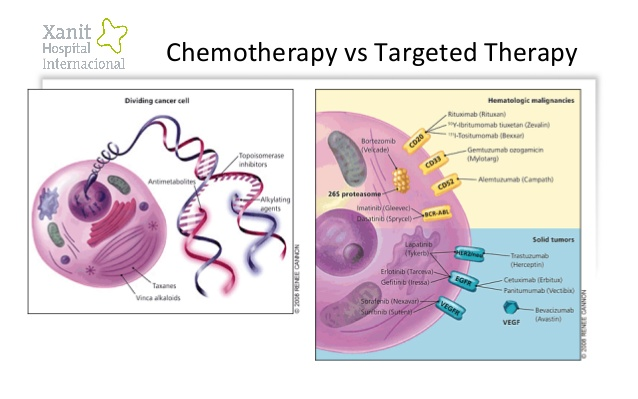 [Speaker Notes: Разница в том, что при таргетной терапии блокируется конкретные целевых (таргетные) молекулы, которые необходимы для канцерогенеза и роста опухоли, а при традиционной химиотерапии - просто препятствуется размножение всех быстро делящихся клеток – цитостатически, либо цитотоксически.]
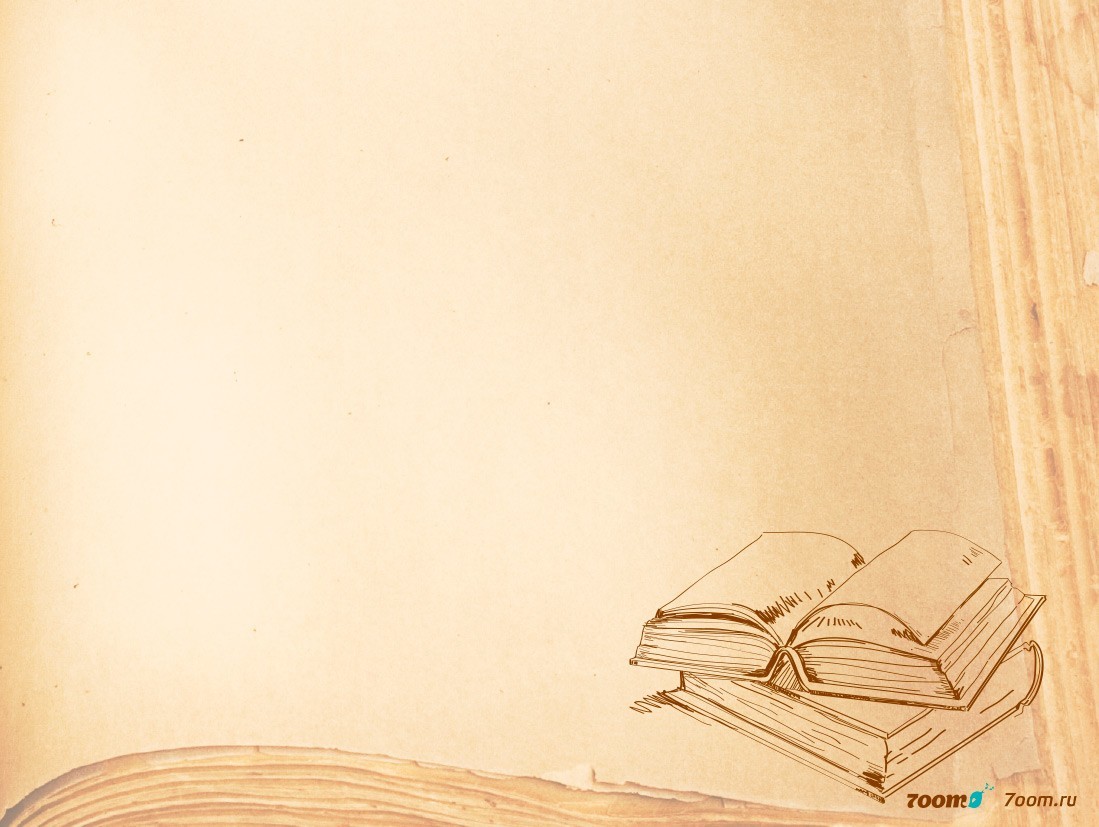 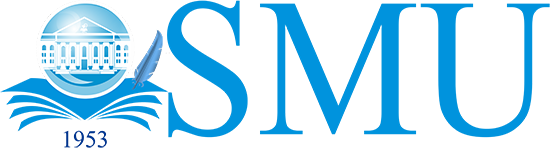 СЕМЕЙ МЕДИЦИНА УНИВЕРСИТЕТІ
ӘСЕР ЕТУ МЕХАНИЗМІ
Таргенттік терапияға арналған препараттар түрлі әсер ету механизмдеріне ие. Олардың кейбіреулері ағзада жұқпалы басып кіруге иммундық жауап ретінде пайда болатын моноклоналды антиденелер-молекулалар болып табылады. Басқалары жасушаның бөлінуін іске қосу үшін қажетті сигнал беруге қатысатын ферменттер функциясын басады. Үшіншісі-оның тамақтану мен өсуі үшін қажетті ісікке жаңа тамырлардың түзілуін бұғаттайды. Осылайша, әрбір препарат ісік жасушасының дамуында маңызды рөл атқаратын бір нысанаға бағытталған.
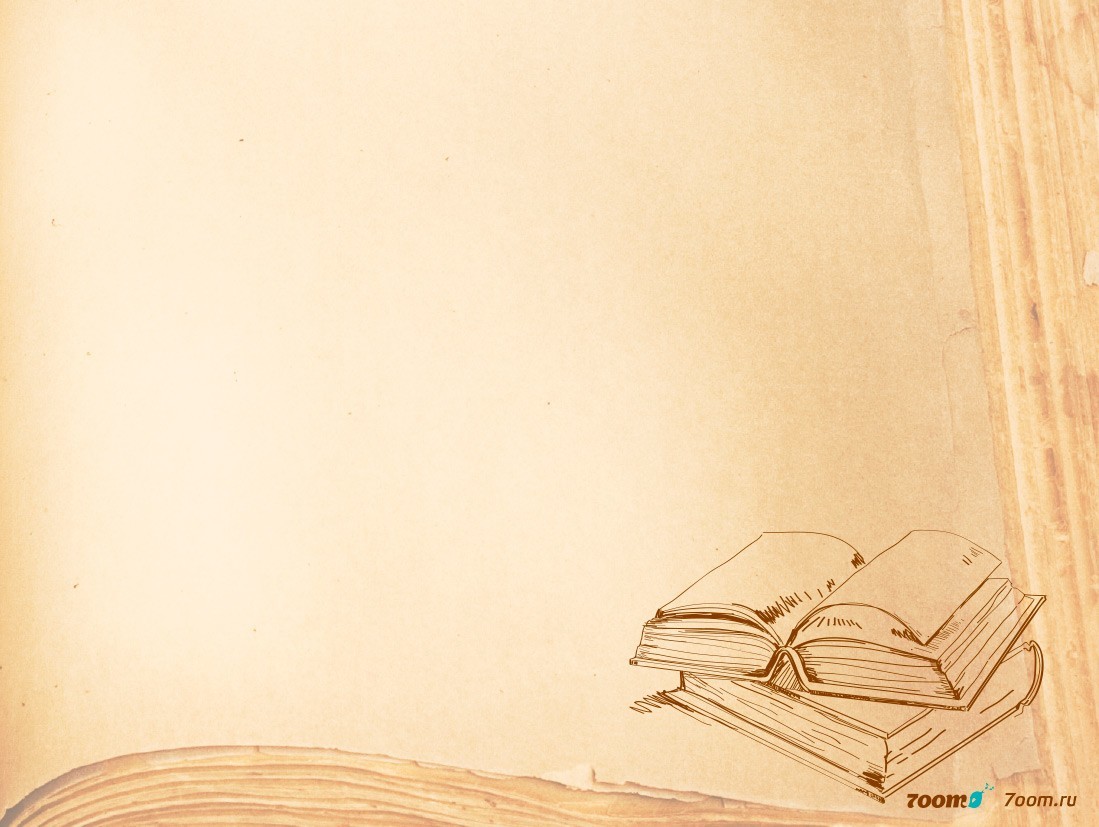 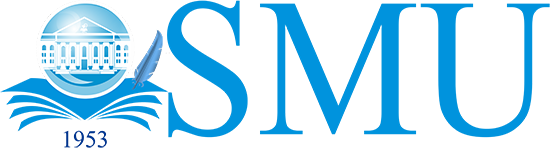 СЕМЕЙ МЕДИЦИНА УНИВЕРСИТЕТІ
ӘСЕР ЕТУ МЕХАНИЗМІ
Ісіктерде: - рецепторлардың гиперэкспрессиясы - артық ісіктің өзі аутокринді өнімдер
 лиганда мөлшері және рецепторлар мутациясы
бақыланбайтын пролиферация
 метастаздау 
ангиогенезді ынталандыру
 апоптозды басу
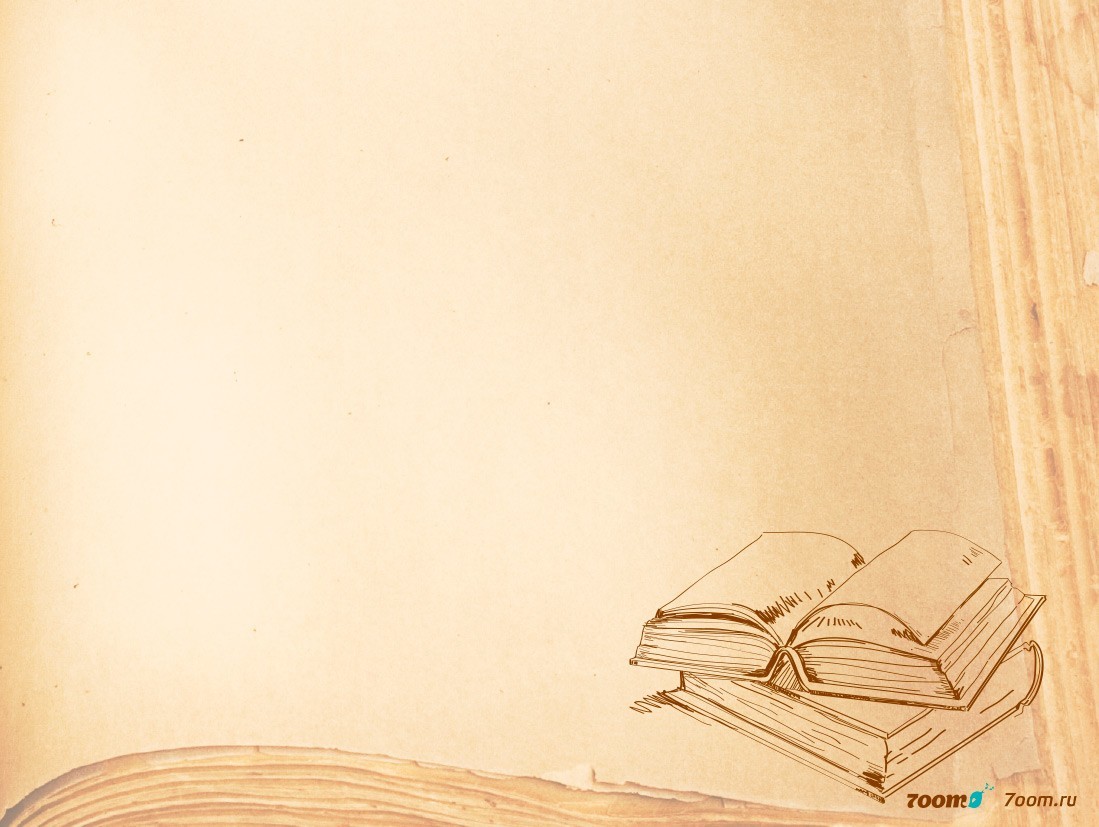 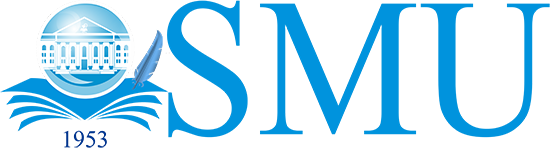 СЕМЕЙ МЕДИЦИНА УНИВЕРСИТЕТІ
ТАРГЕТТІ ПРЕПАРАТТАР ТҮРЛЕРІ
Төмен молекулярлы БАЗ 
- тирозинкиназа ингибиторлары
серин / треонин киназа ингибиторлары

моноклональды антиденелер
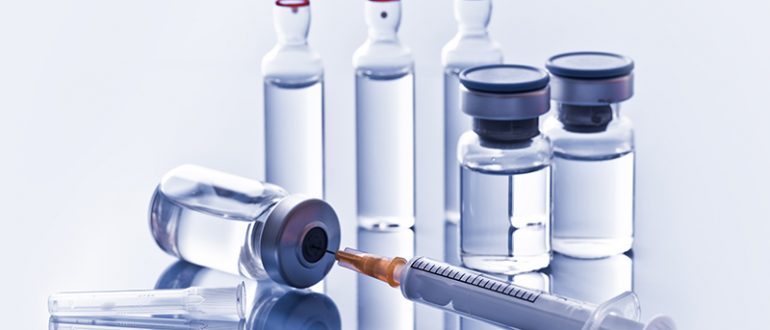 [Speaker Notes: Виды таргетных препаратов
Основные категории таргетных препаратов в настоящее время основаны на двух типах веществ: малые молекулы (низкомолекулярные биологически активные вещества) и моноклональные антитела]
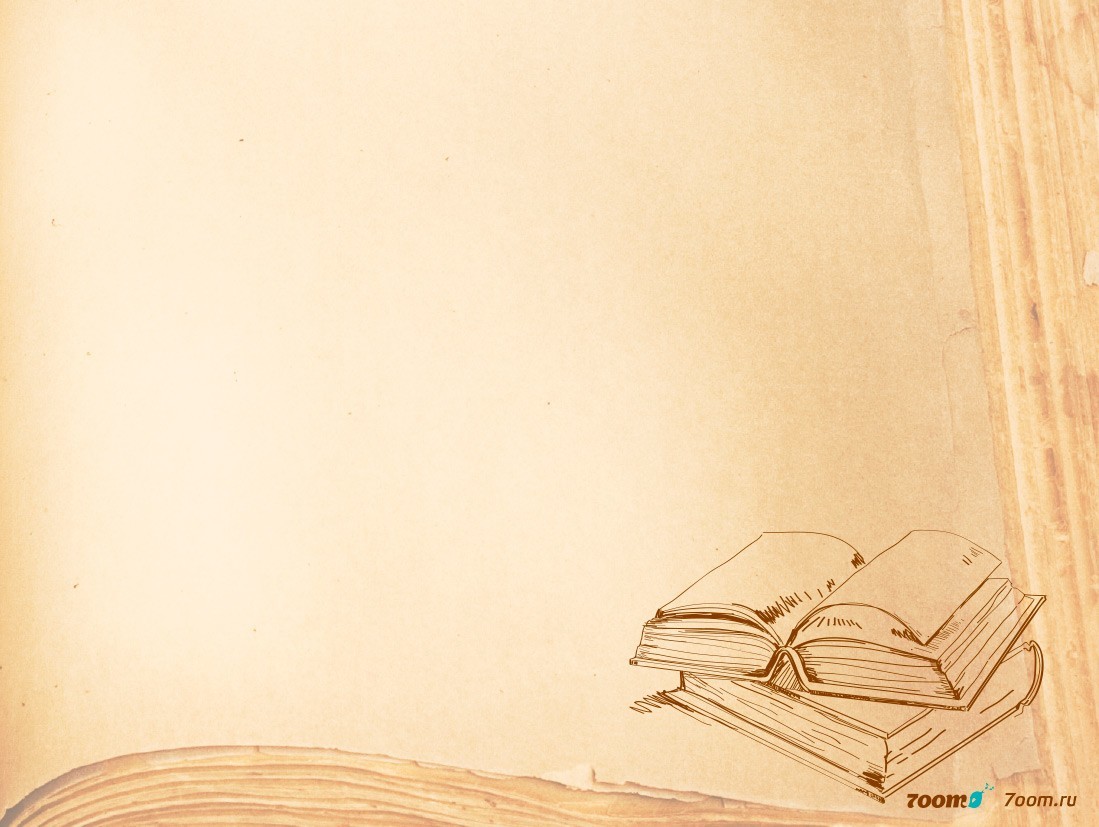 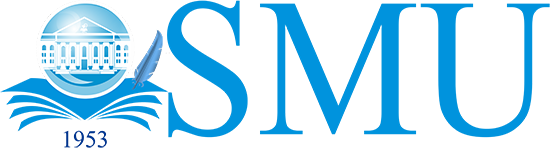 СЕМЕЙ МЕДИЦИНА УНИВЕРСИТЕТІ
Таргеттік терапияға арналған препараттардың басым бөлігі таблетка түрінде шығарылады. Бұл науқасқа стационарда жатпауға және жиі жұмыс істеуді жалғастыру үшін өзін жақсы сезінуге мүмкіндік береді.  Сондай-ақ, асқынулардың дамуы кезінде қан көрсеткіштерін жиі бақылауды, емдеуге жатқызуды талап етпейтін уыттылықтың төмендігі сөзсіз артықшылық болып табылады.
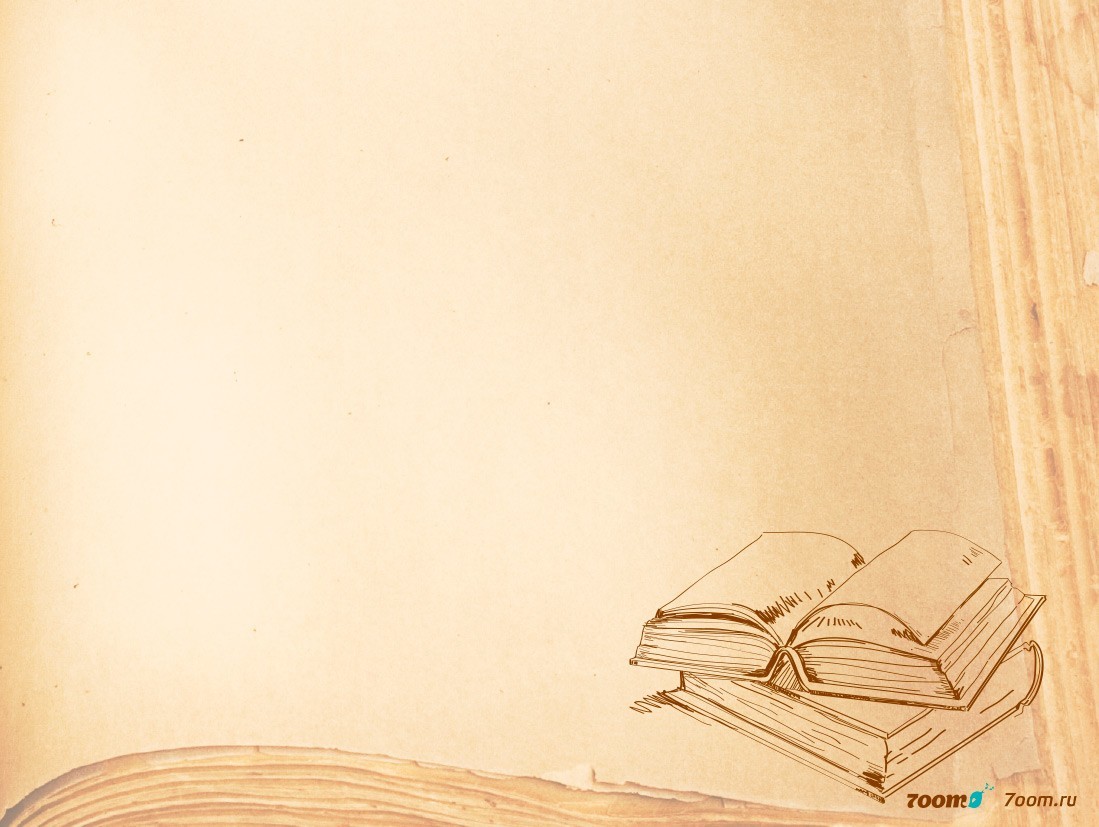 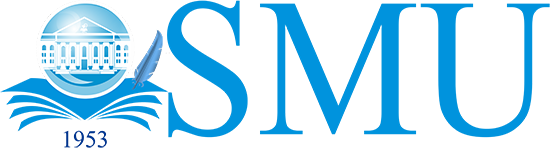 СЕМЕЙ МЕДИЦИНА УНИВЕРСИТЕТІ
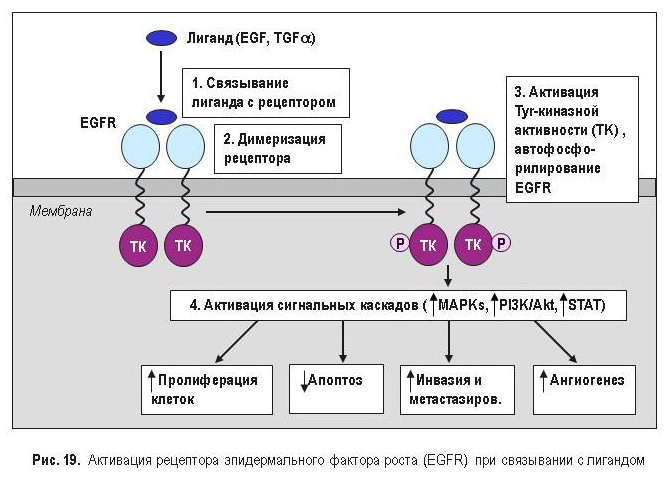 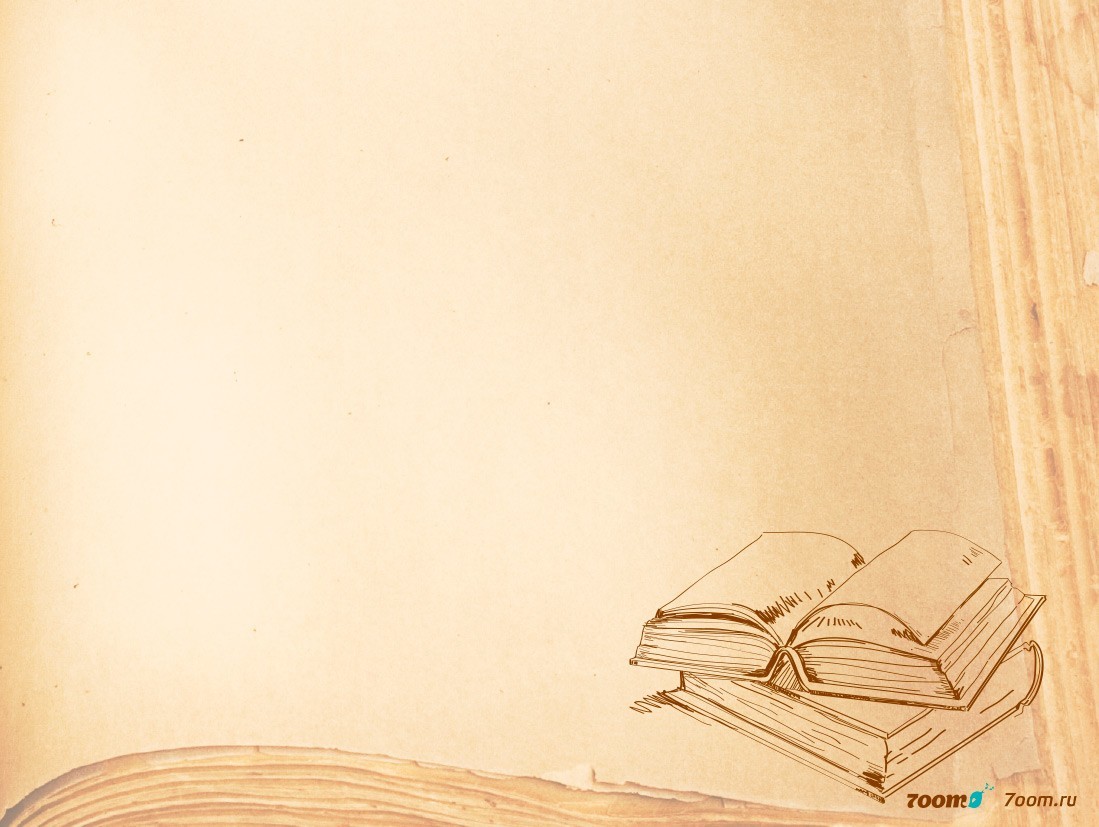 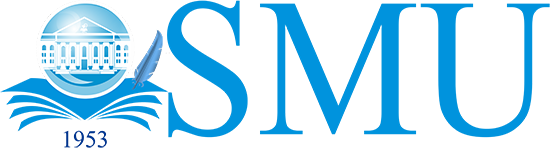 СЕМЕЙ МЕДИЦИНА УНИВЕРСИТЕТІ
Мезилат иматиниба (Гливек, STI-571)
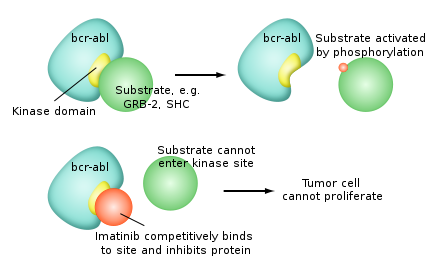 BCR-ABL гибридті белоктарына айрықша ұқсас тирозинді протеинкиназ ингибиторы 
созылмалы миелолейкоз асқазан-ішек стромальды ісігін және обырдың басқа да кейбір түрлерін емдеуге арналған.
[Speaker Notes: Тирозинкиназа bcr-abl, ген которой находится на «филадельфийской хромосоме»  9-22]
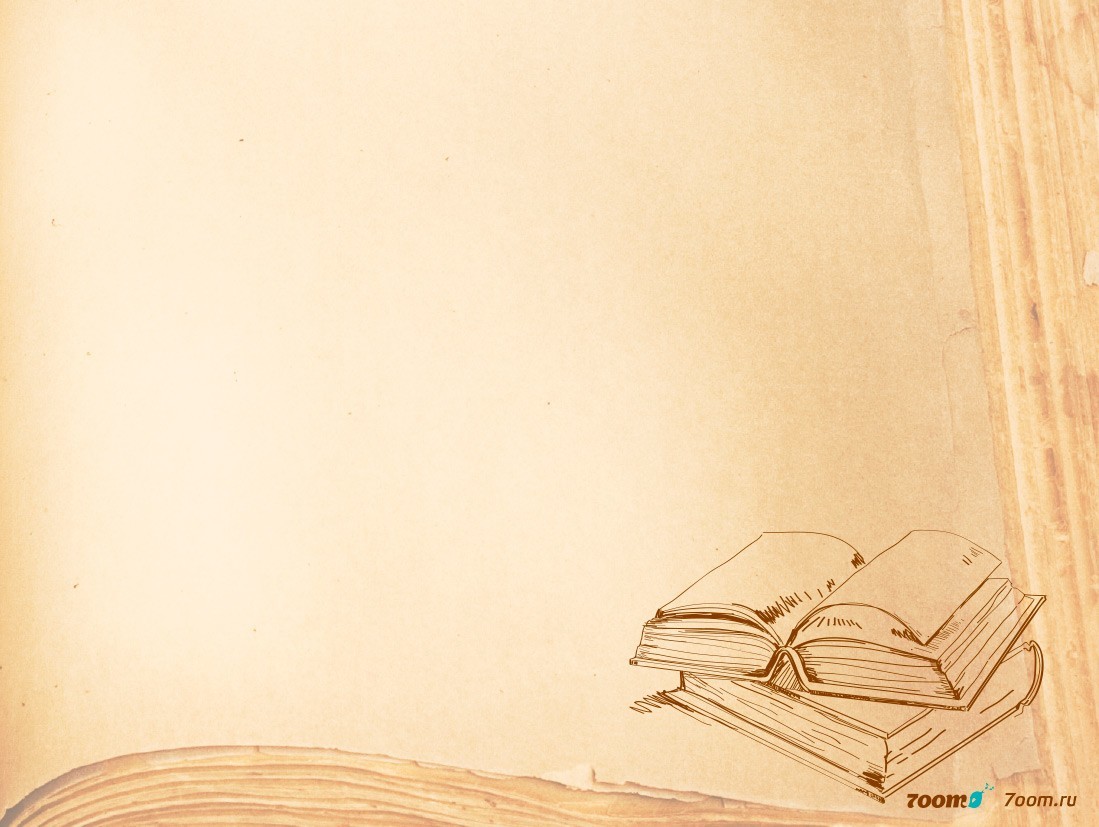 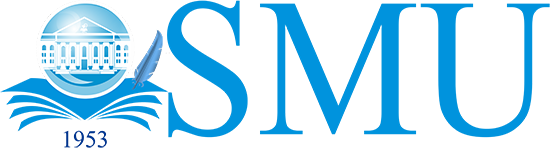 СЕМЕЙ МЕДИЦИНА УНИВЕРСИТЕТІ
Гефитиниб (Иресса, ZD1839)
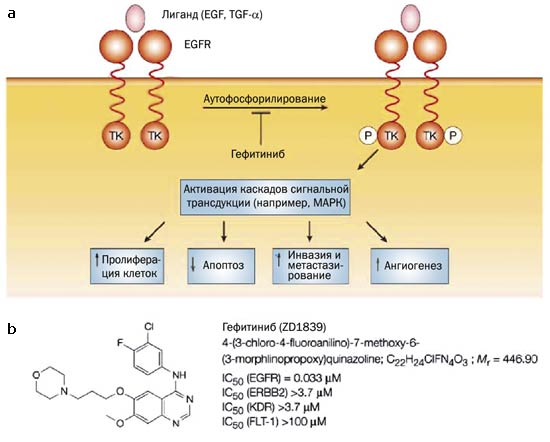 тирозинкиназаның эпидермалдық өсу факторының (EGFR) рецепторына бағытталған және АҚШ-та өкпенің жасушалық емес обырын емдеу үшін мақұлданған
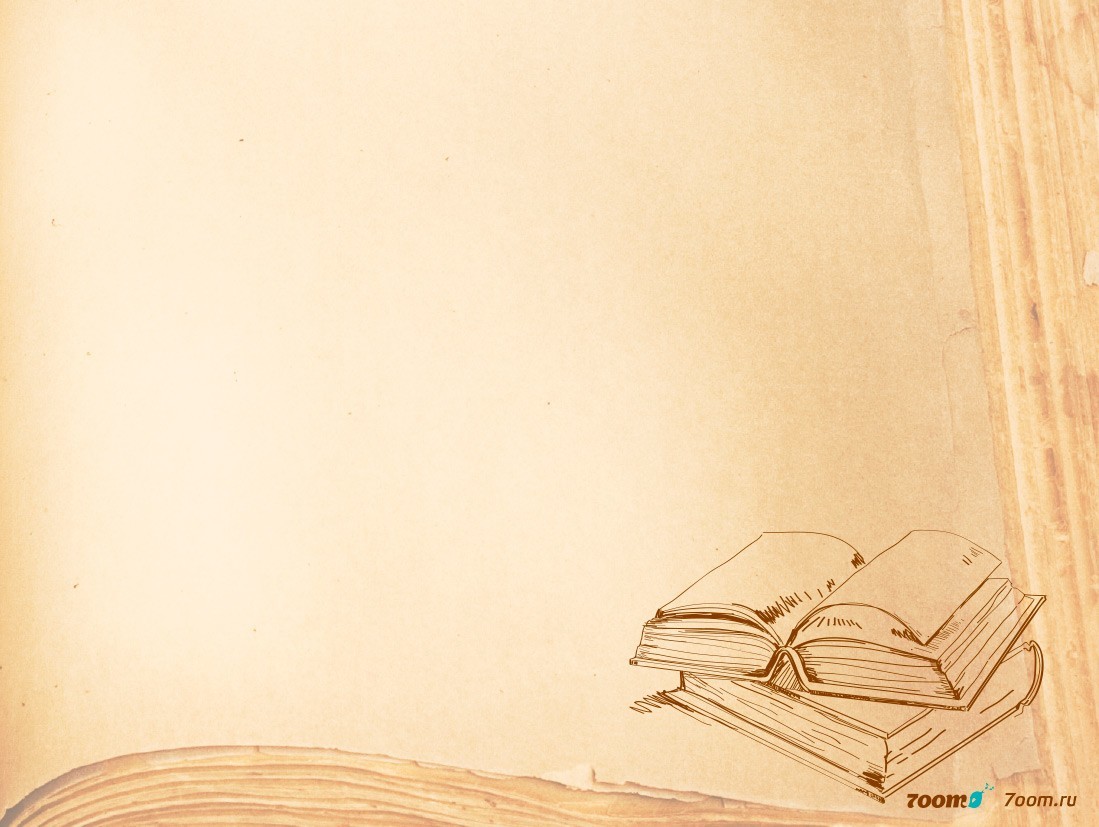 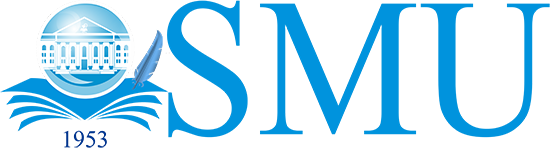 СЕМЕЙ МЕДИЦИНА УНИВЕРСИТЕТІ
Эрлотиниб (Tarceva)
эпидермальды өсу факторының рецепторын тежейді және гефитинибпен ұқсас әсер ету механизмі бар. 
Эрлотиниб өкпенің метастатикалық емес жасушалы обырымен ауыратындардың өміршеңдігін көрсетті.
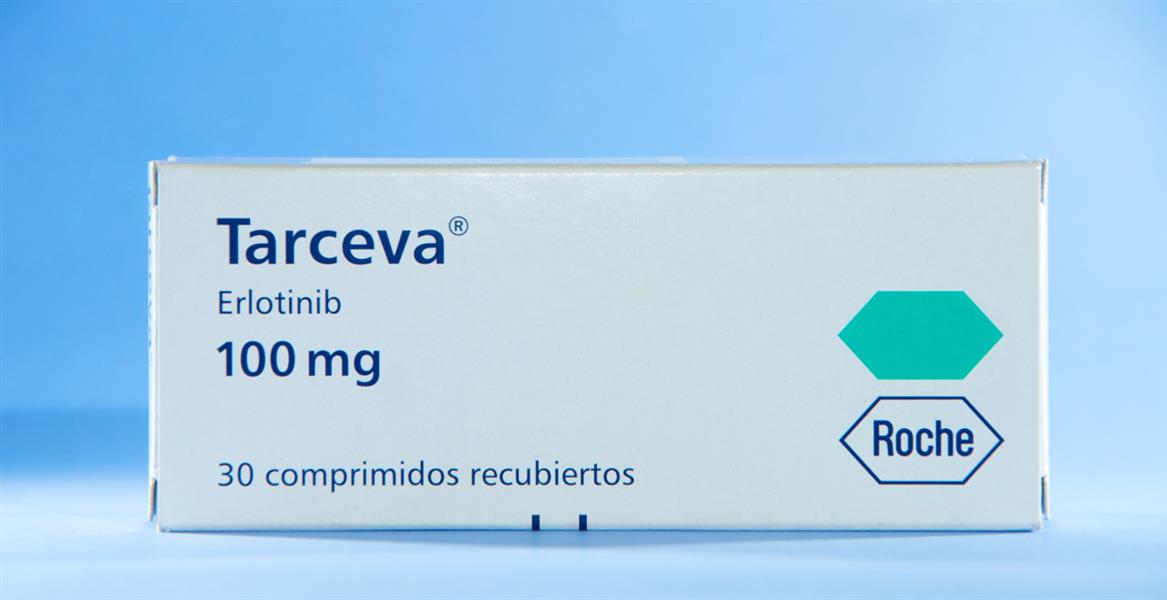 [Speaker Notes: Эрлотиниб показал увеличение выживаемости больных метастатическим немелкоклеточным раком легких, при использовании в качестве терапии второй линии. Из-за этого факта эрлотиниб пришел на замену гефитинибу при данном заболевании.]
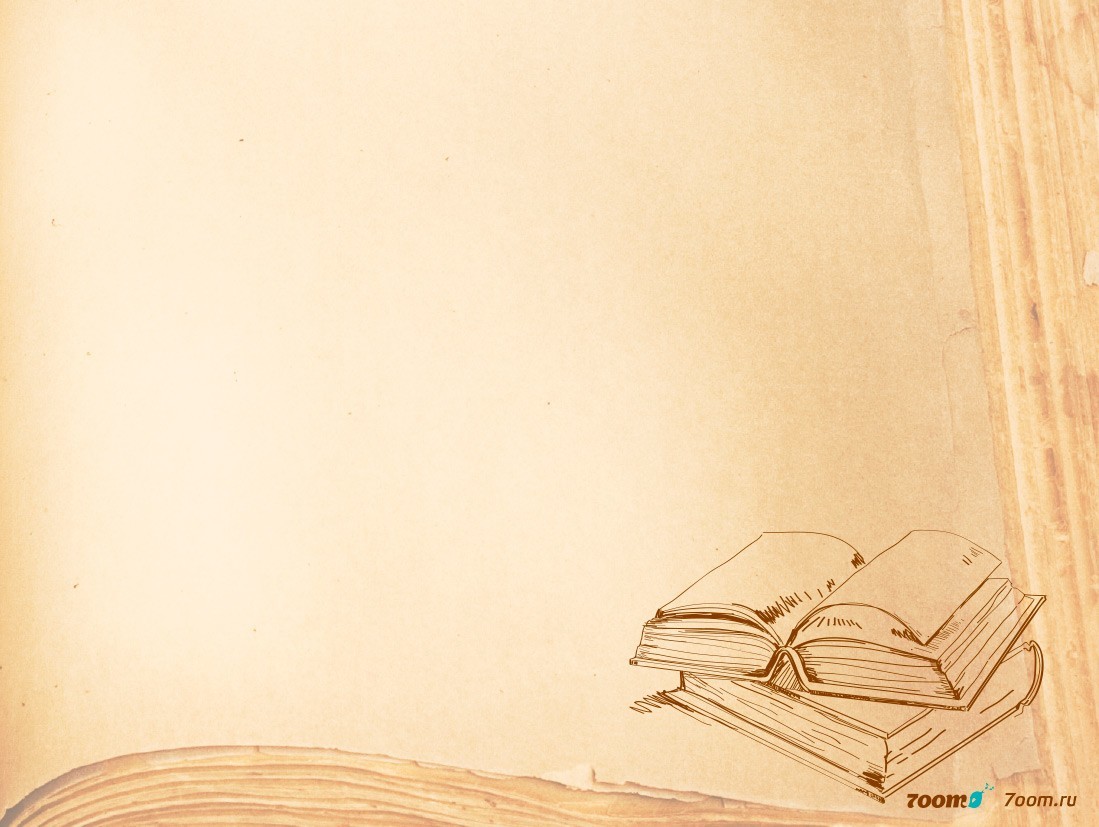 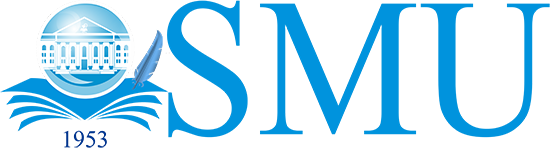 СЕМЕЙ МЕДИЦИНА УНИВЕРСИТЕТІ
Бортезомиб (Velcade)
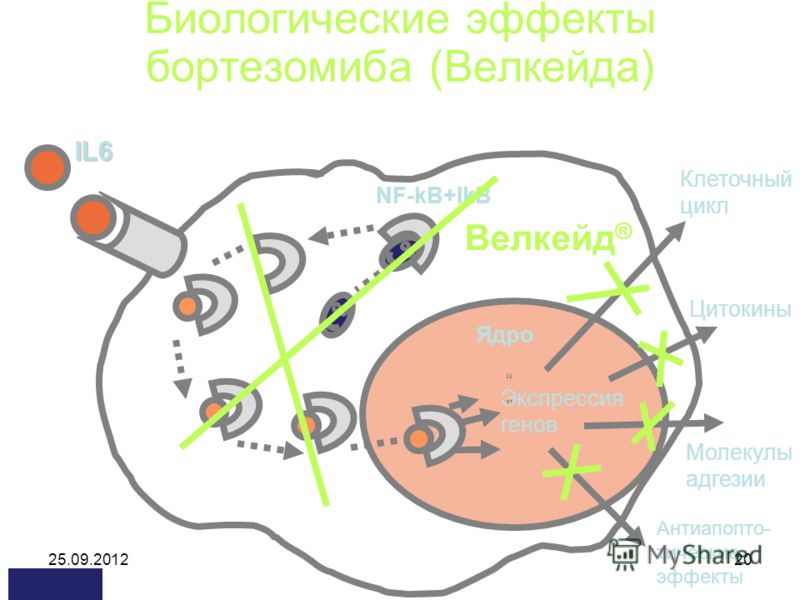 Апоптоз тудыратын Препарат. 
Ол емдеудің басқа түрлеріне жауап бермеген көптеген миелома емдеу үшін АҚШ-та мақұлданған.
[Speaker Notes: ингибитором протеасом, под действием которого раковые клетки подвергаются клеточной гибели, так как он нарушает синтез их белков.]
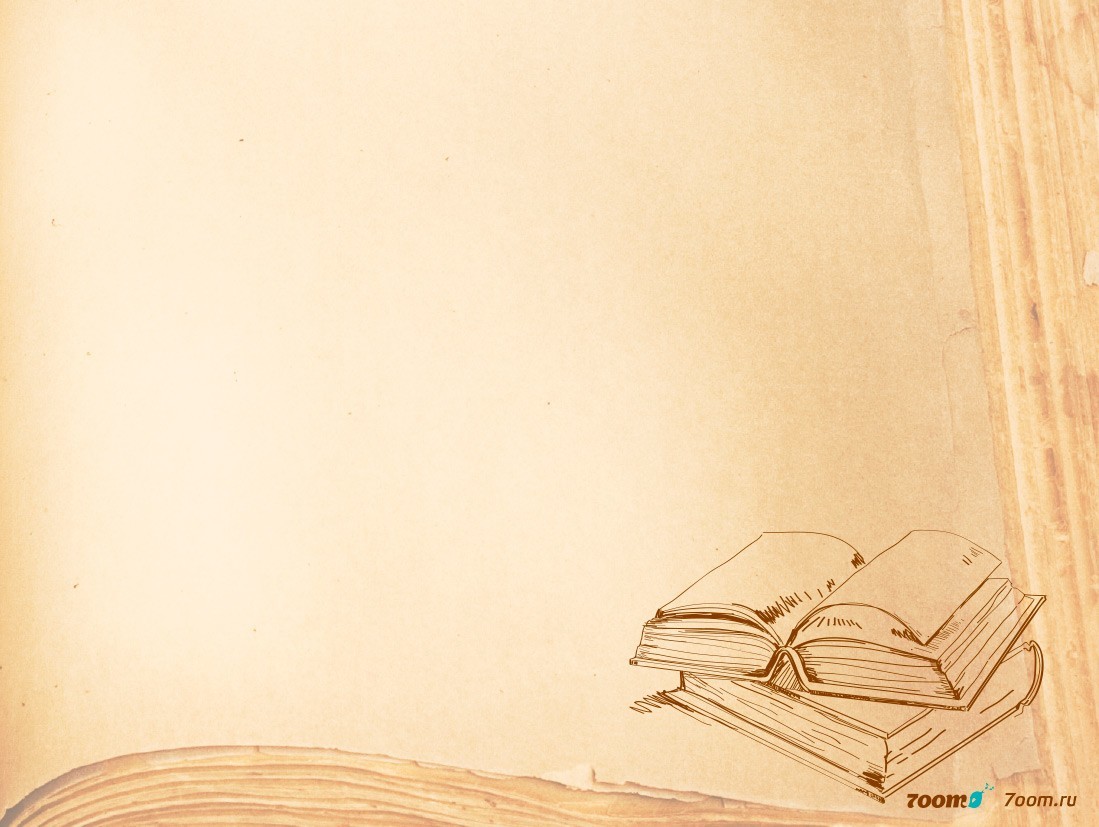 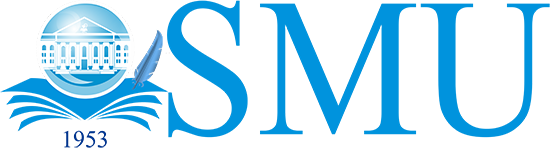 СЕМЕЙ МЕДИЦИНА УНИВЕРСИТЕТІ
Апатиниб
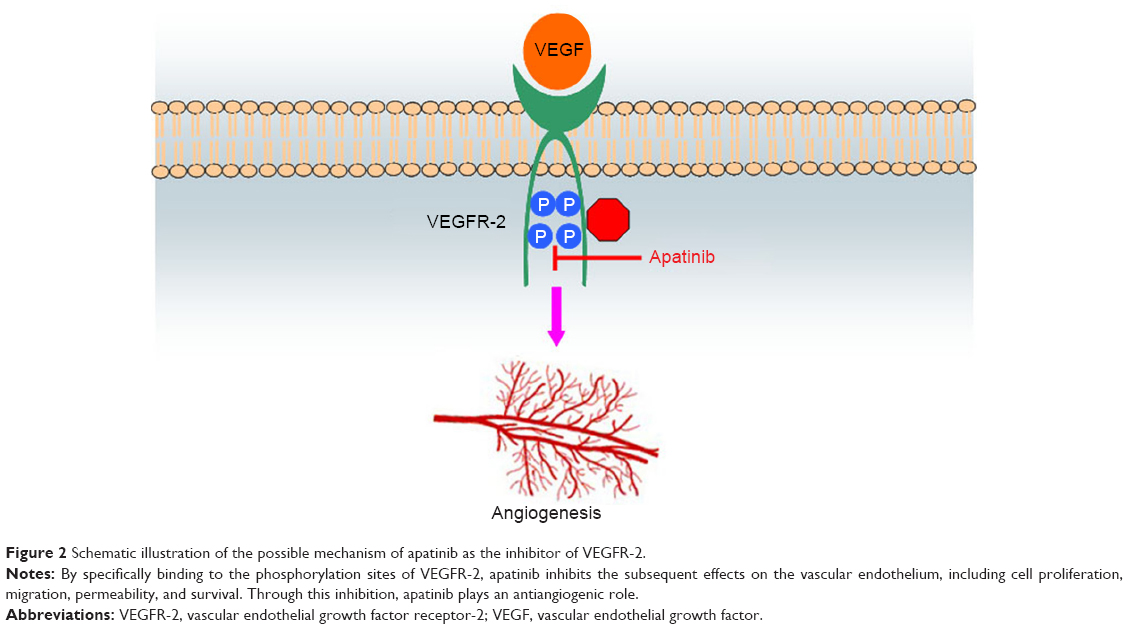 VEGF-R2 селективті тежегіші болып табылады , ол клиникалық сынақтардағы қатерлі ісіктердің кең ауқымында үміт күттірмейтін ісікке қарсы белсенділікті көрсетеді.
Апатиниб қазіргі уақытта емдейді:
-асқазан метастатикалық қатерлі ісігі,
-сүт безінің метастатикалық қатерлі ісігі,
-кең таралған бауыр жасушалы Обыр.
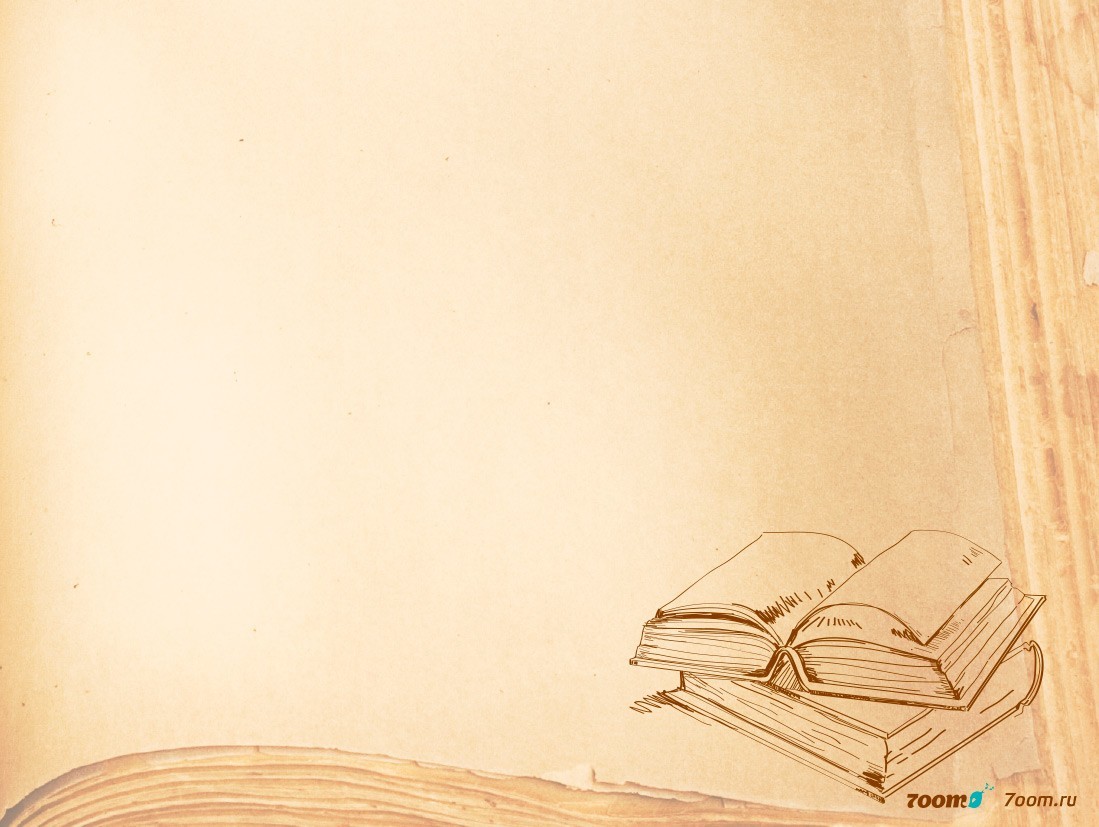 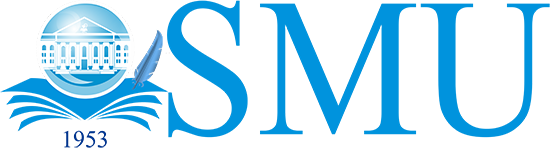 СЕМЕЙ МЕДИЦИНА УНИВЕРСИТЕТІ
АН-152 (AEZS-108, доксорубицин)
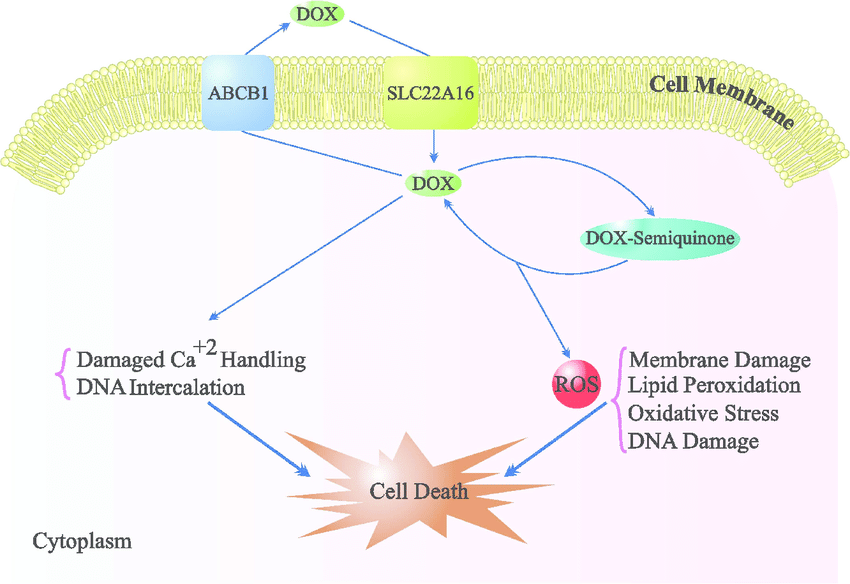 [D-Lys (6)] мен байланысады
Аналық без обырына қатысты II фазаның клиникалық сынақтарының нәтижелері
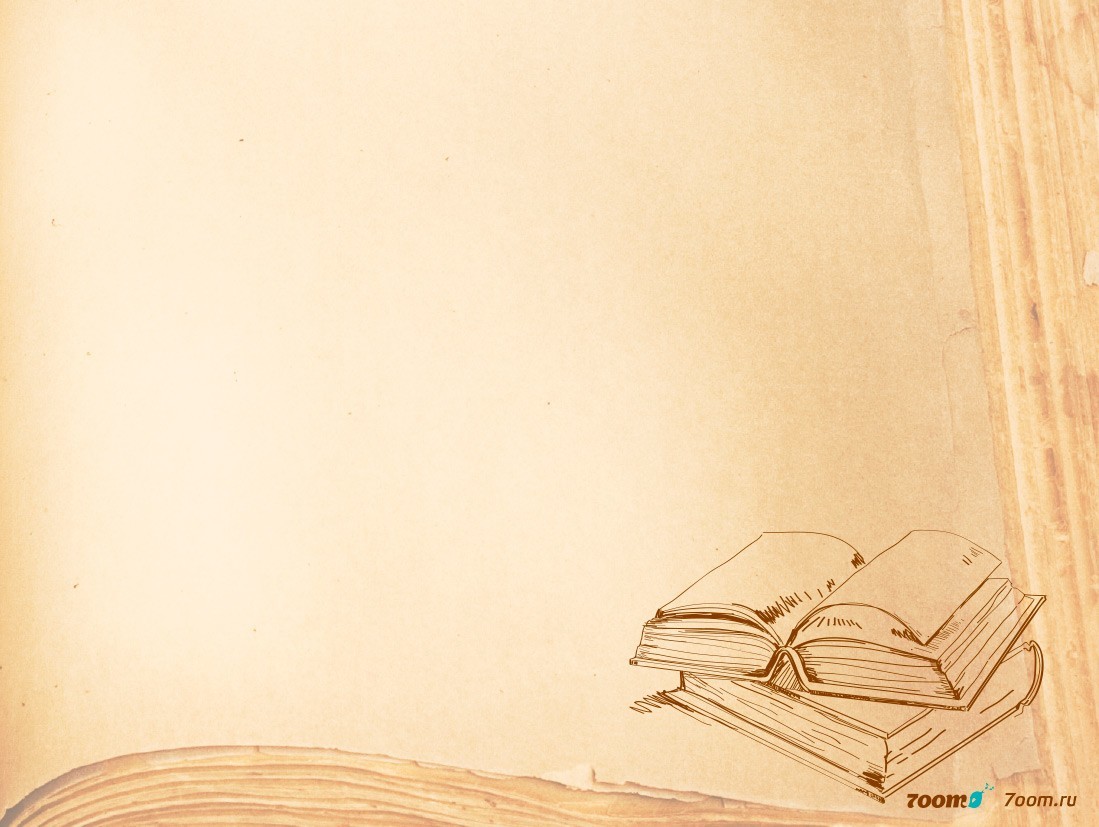 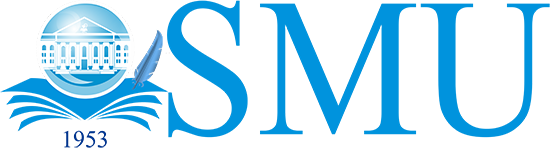 СЕМЕЙ МЕДИЦИНА УНИВЕРСИТЕТІ
Басқа  препараттар
Эстроген рецепторының селективті модуляторы тамоксифен мақсатты терапия негізі ретінде сипатталған.
Янус-киназа тежегіштеріМысалы, FDA tofacitinib мақұлдаған
ALK-тежегіш, мысалы, кризотиниб
Bcl - 2 тежегіштері (мысалы, клиникалық сынақтарда обатоклакс, навитоклакс және госсипол.)
PARP тежегіштері (мысалы, инипариб, Олапариб клиникалық сынақтардағы)
PI3K тежегіші (мысалы, III клиникалық сынақ фазасындағы перифозин)Сорафениб (Nexavar)
Сунитиниб (Сутент)
Дазатиниб (Sprycel)
Лапатиниб (Tykerb)
Нилотиниб (Tasigna)
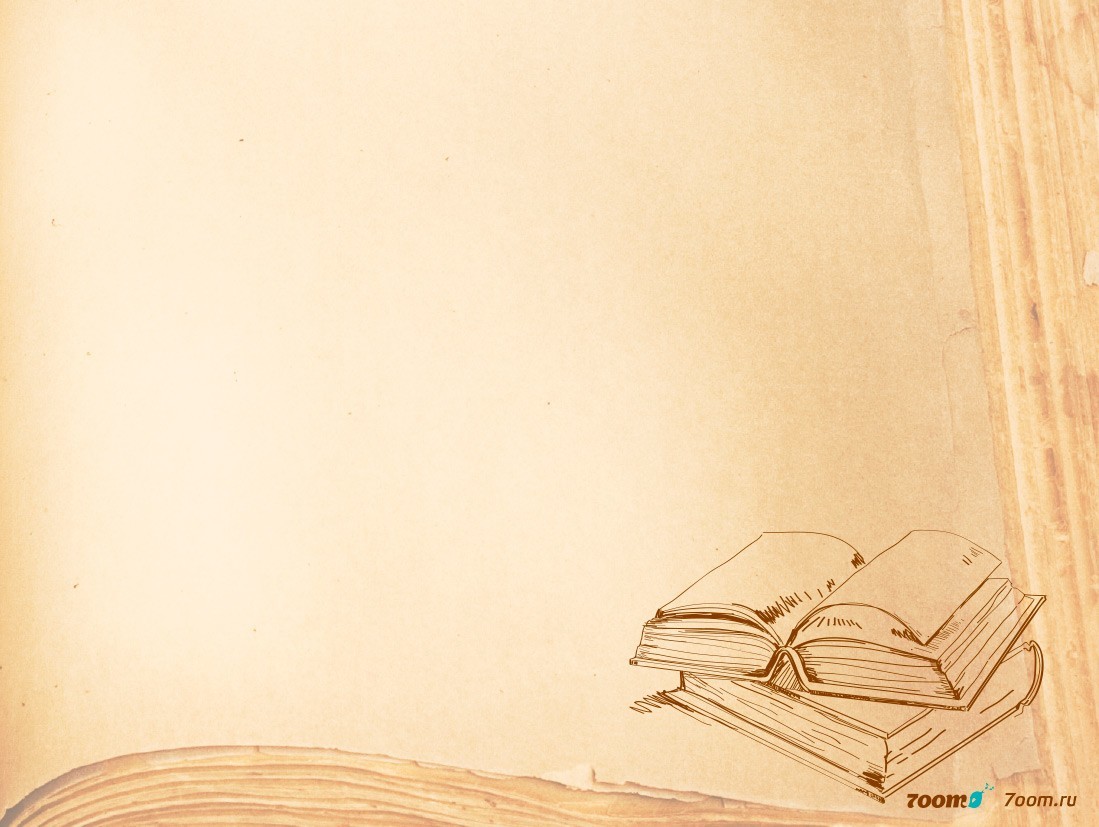 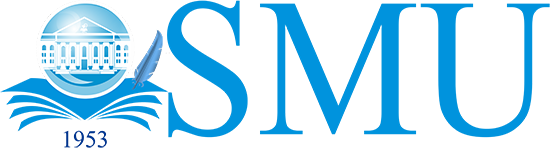 СЕМЕЙ МЕДИЦИНА УНИВЕРСИТЕТІ
Серин/ треонин киназаның ингибиторлары
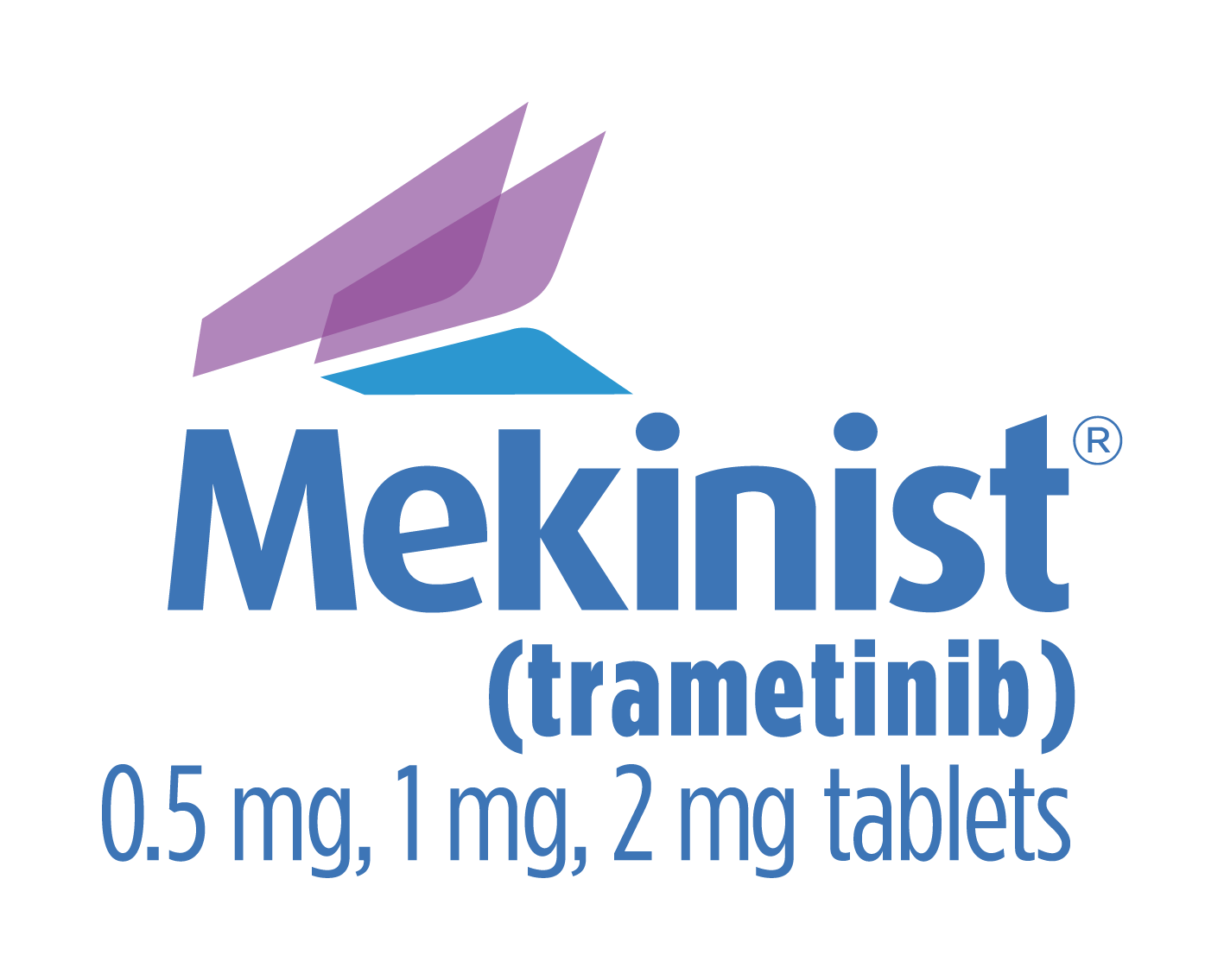 Темсиролимус (Торисел)
Эверолимус (Афинитор)
Вемурафениб (Зелбораф)
Траметиниб (Мекинист)
Дабрафениб (Тафинлар)
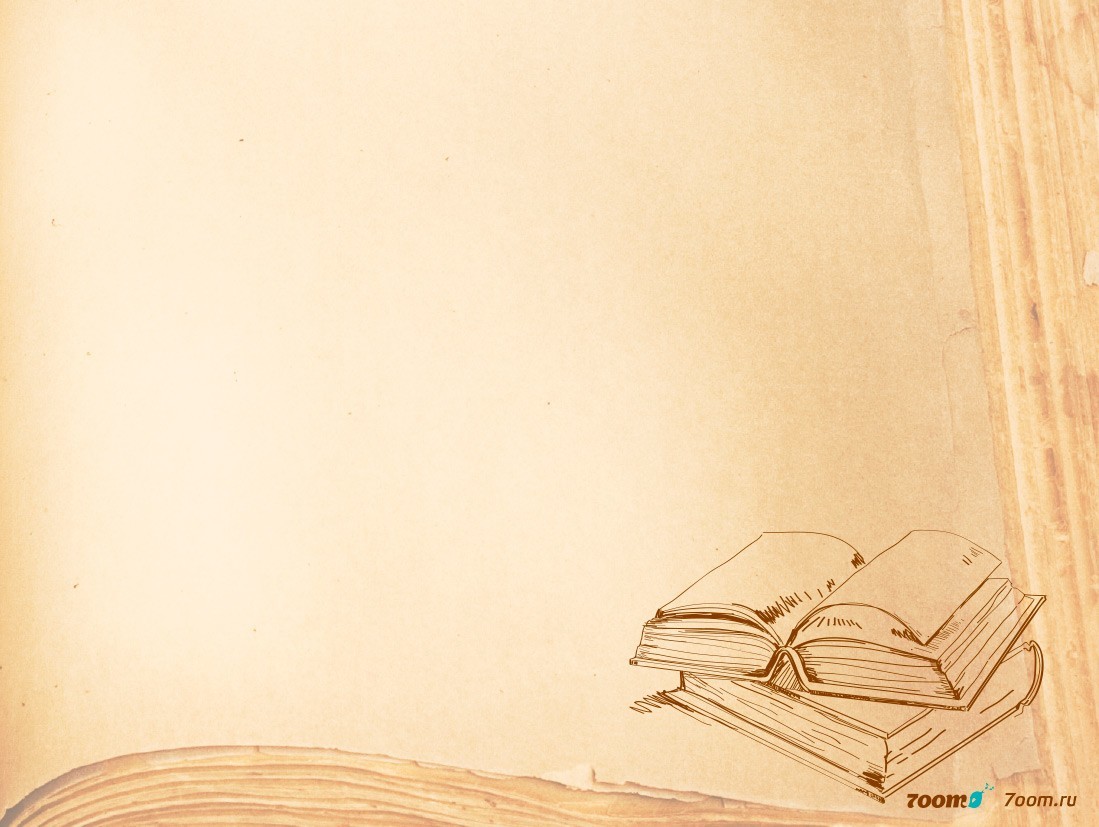 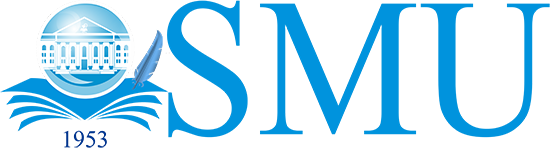 СЕМЕЙ МЕДИЦИНА УНИВЕРСИТЕТІ
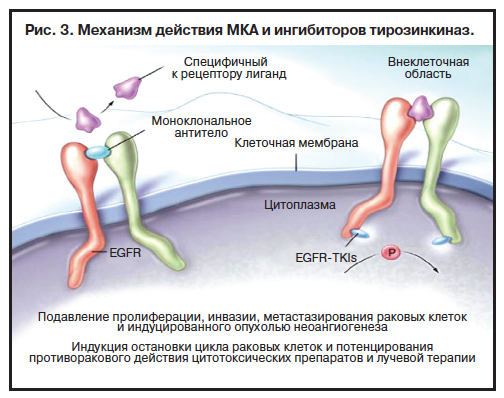 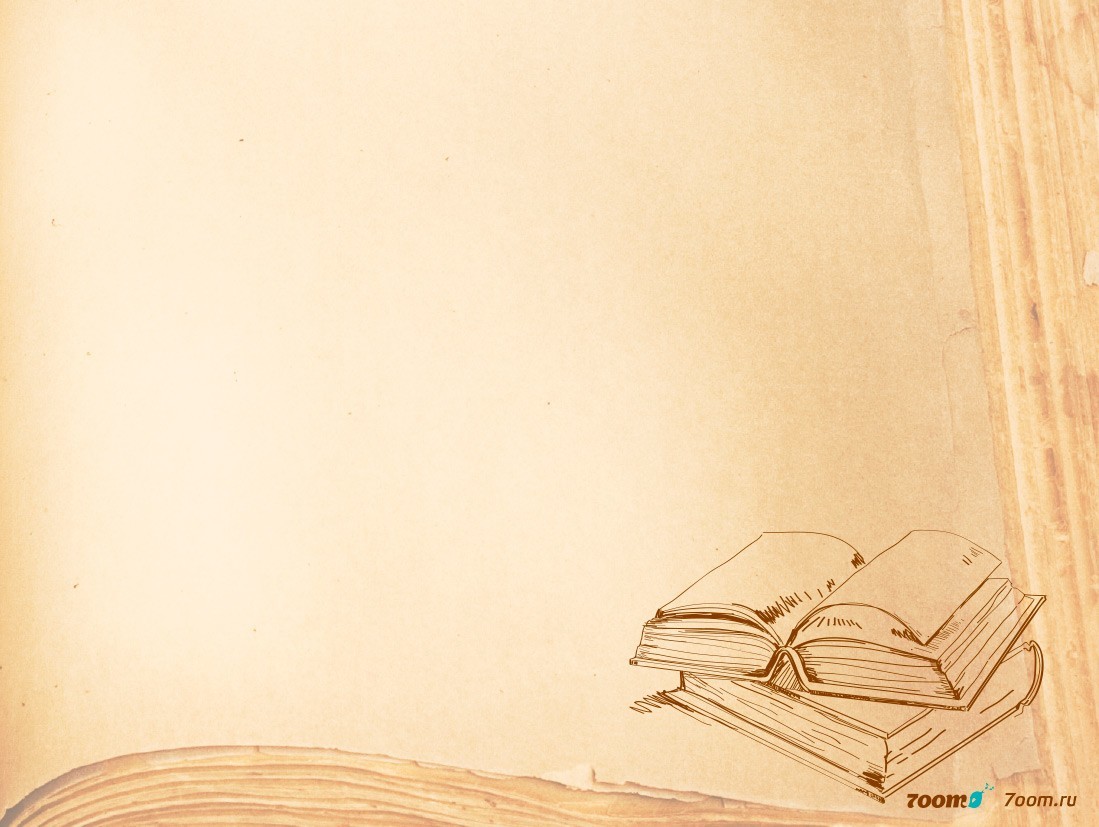 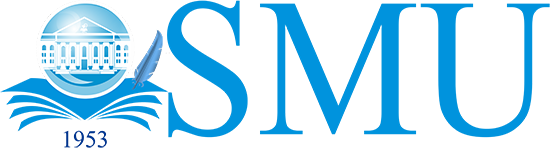 СЕМЕЙ МЕДИЦИНА УНИВЕРСИТЕТІ
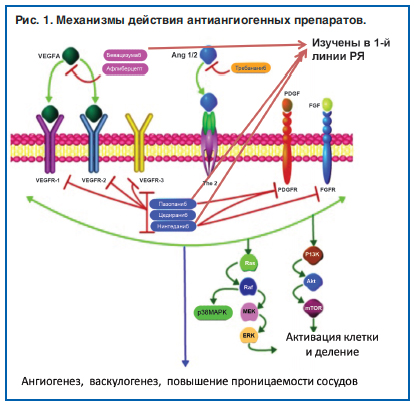 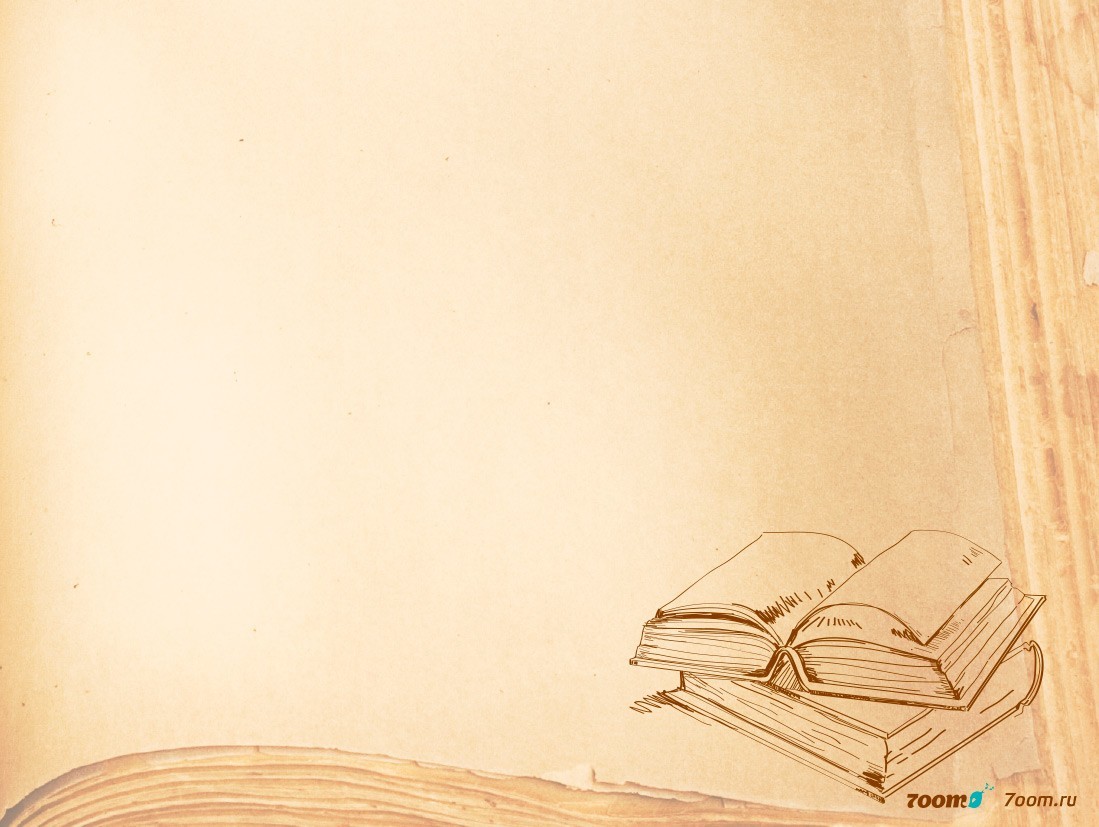 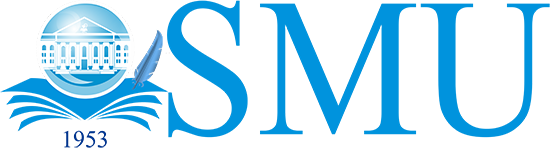 СЕМЕЙ МЕДИЦИНА УНИВЕРСИТЕТІ
Моноклональды антидене
Ритуксимаб (саудалық атаулары Мабтер немесе Ритуксан) 
CD20 в-жасушаларға бағытталған. Ол ходжкиндік емес лимфомаларда қолданылады.
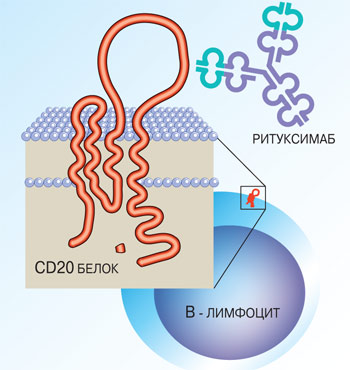 [Speaker Notes: Несколько находятся в стадии разработки, а несколько было лицензировано FDA.
Примеры лицензированных моноклональных антител включают в себя:]
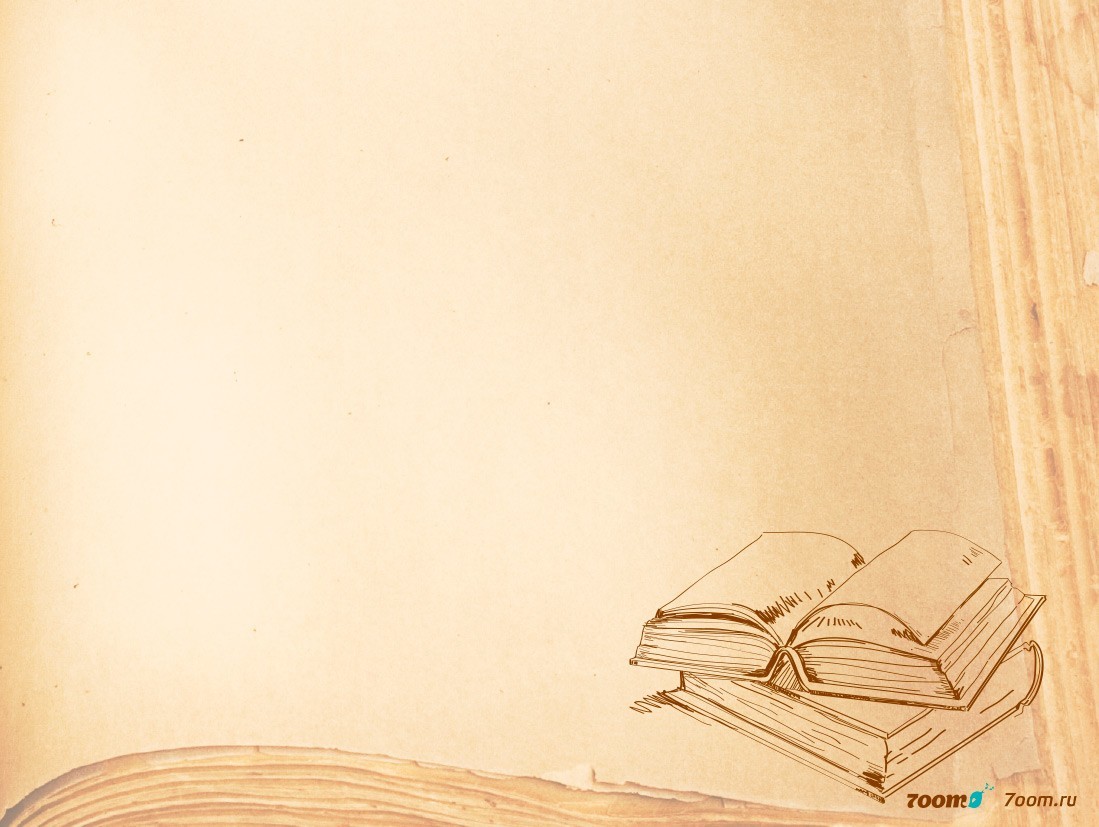 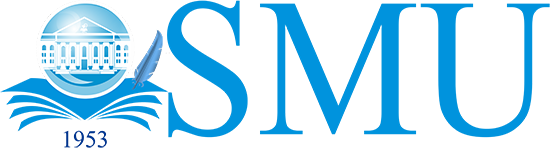 СЕМЕЙ МЕДИЦИНА УНИВЕРСИТЕТІ
Трастузумаб (Герцептин)
HER2 / Neu рецепторына (сондай-ақ ErbB2 ретінде белгілі) бағытталған
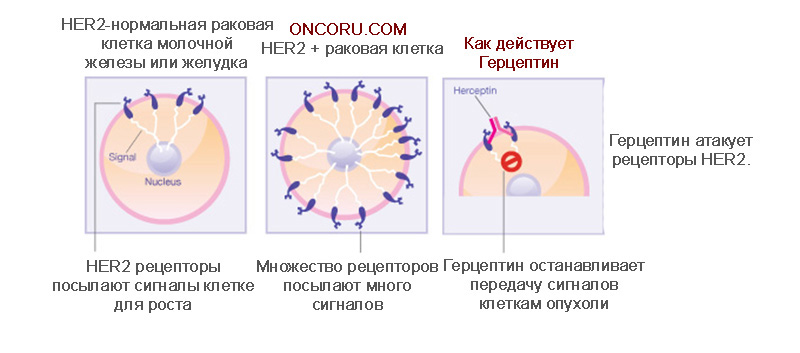 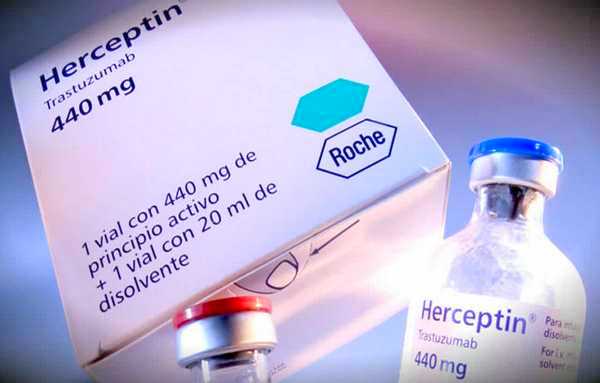 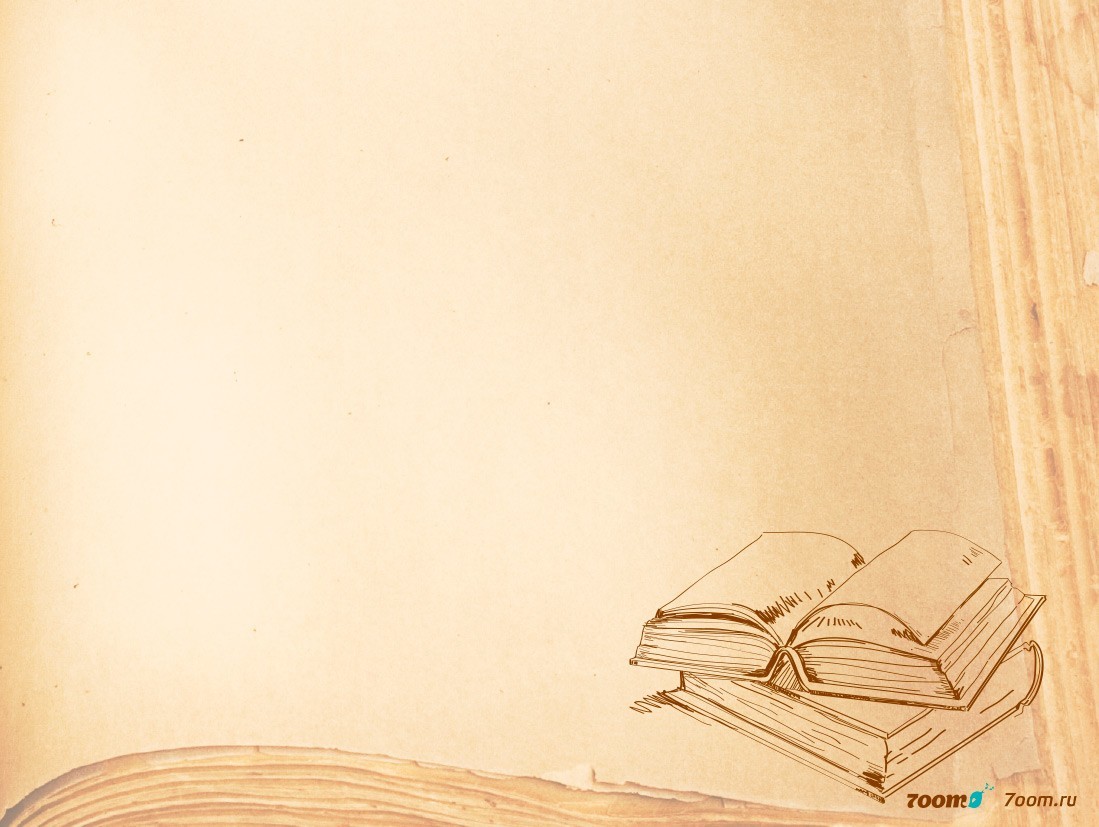 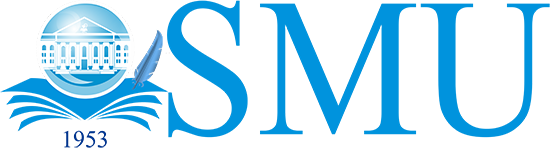 СЕМЕЙ МЕДИЦИНА УНИВЕРСИТЕТІ
Цетуксимаб (Ербитукс) және Панитумумаб
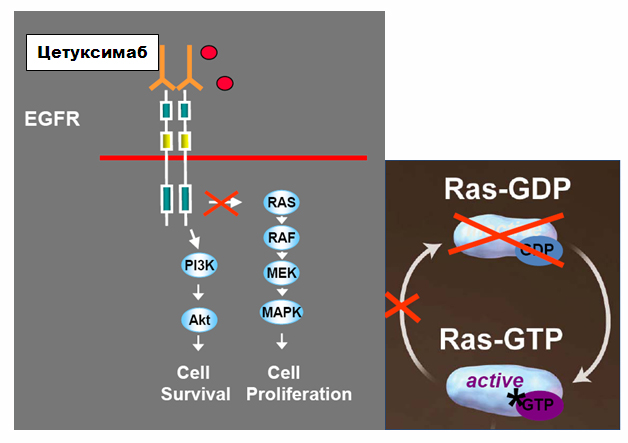 эпидермалдық өсу факторының (EGFR) рецепторына бағытталған. Олар тоқ ішек обырын және өкпенің жасушалық емес обырын емдеуде қолданылады.
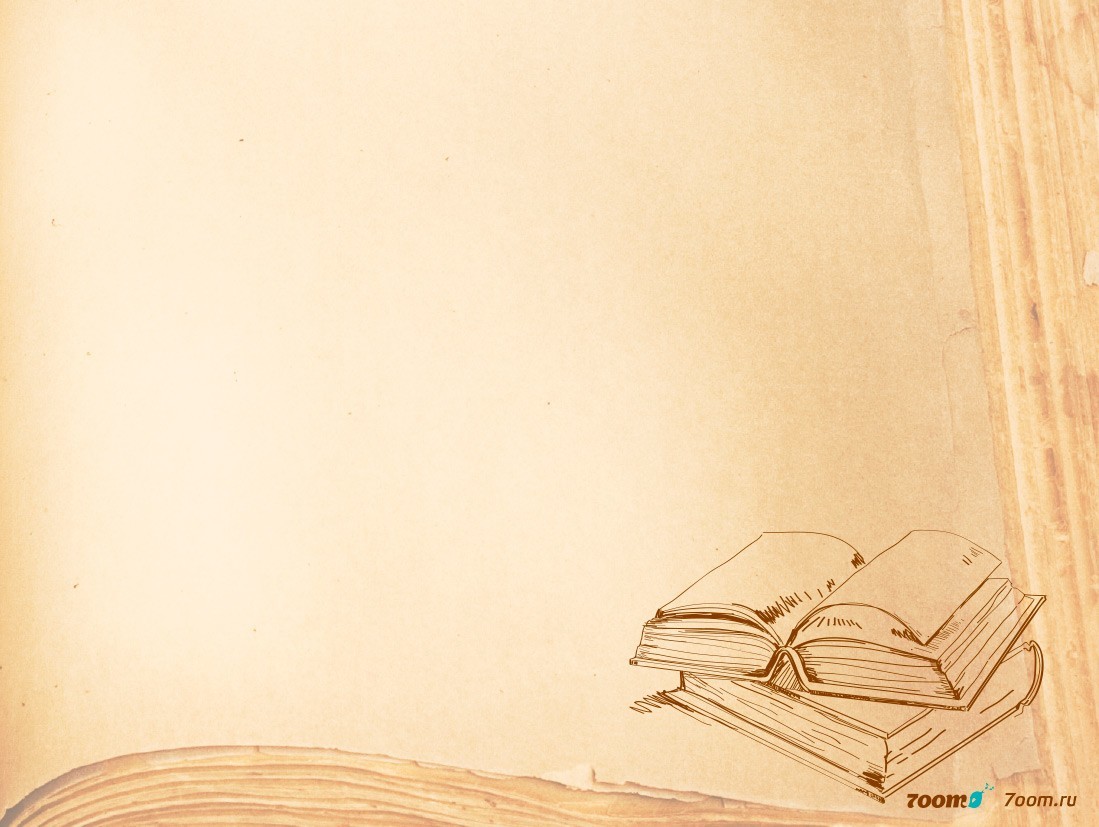 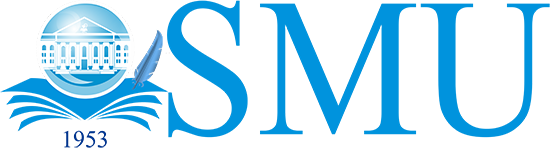 СЕМЕЙ МЕДИЦИНА УНИВЕРСИТЕТІ
Бевацизумаб (Авастин)
айналмалы VEGF-лигандқа бағытталған. Ол емдейді:
-тоқ ішек обыры, 
-сүт безі обыры,
-өкпенің жасушалық емес обыры, 
-және саркоманы емдеу үшін зерттеледі. 
Ми ісіктерін емдеу үшін оны пайдалану ұсынылады
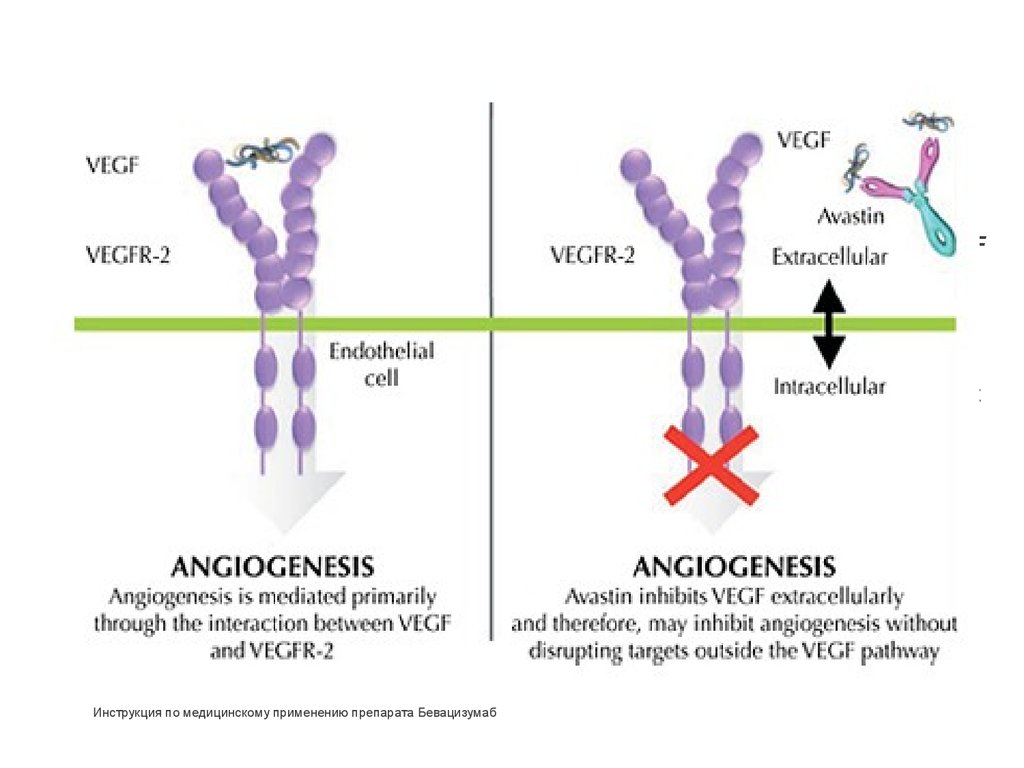 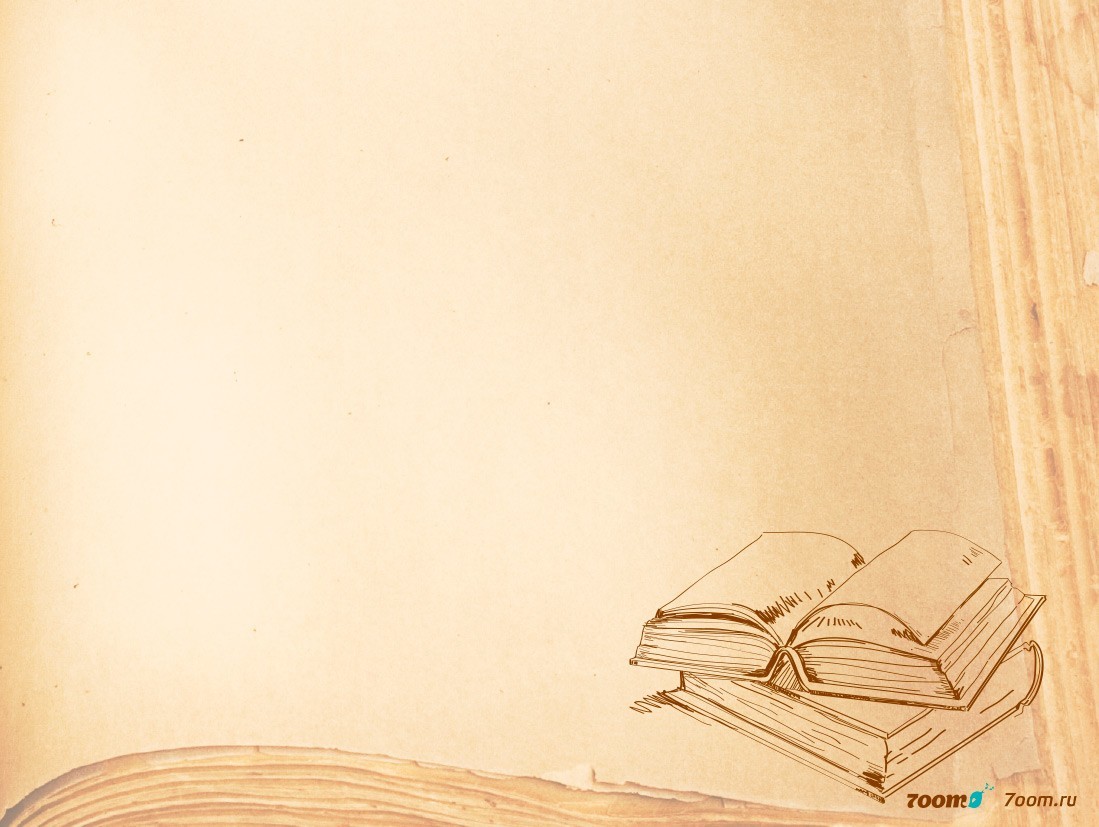 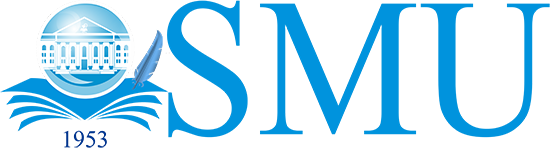 СЕМЕЙ МЕДИЦИНА УНИВЕРСИТЕТІ
Ипилимумаб
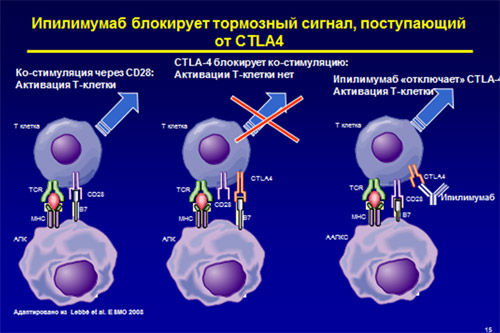 Қазіргі уақытта "антидене-дәрілік зат"көптеген кешенді препараттары әзірленуде.
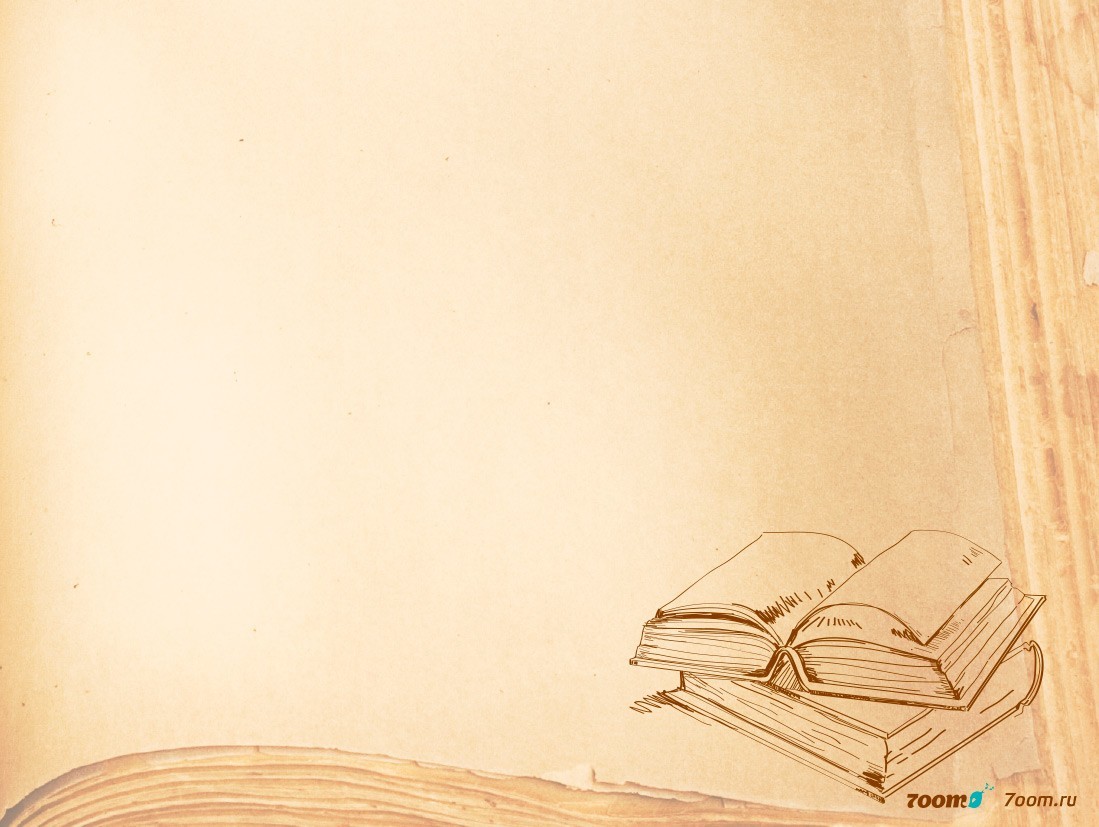 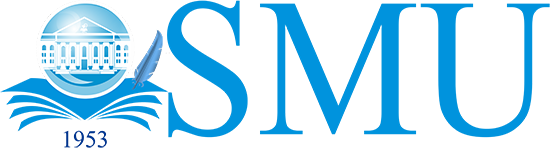 СЕМЕЙ МЕДИЦИНА УНИВЕРСИТЕТІ
ПАЙДАЛАНЫЛҒАН ӘДЕБИЕТЕР
1. https://ppt4web.ru/
2. http://www.myshared.ru/
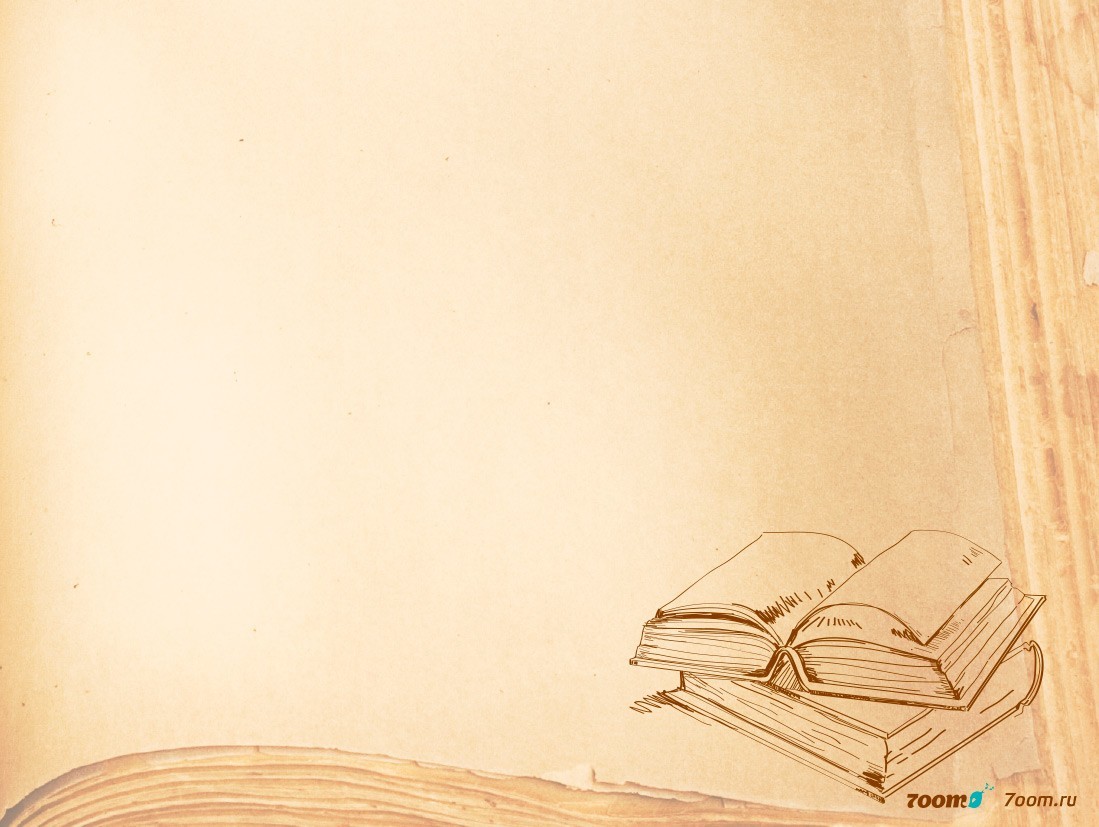 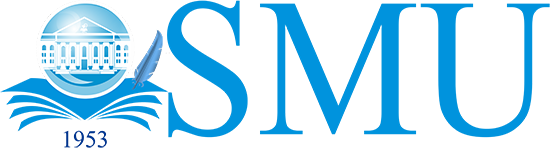 СЕМЕЙ МЕДИЦИНА УНИВЕРСИТЕТІ
НАЗАРЛАРЫҢЫЗҒА
РАХМЕТ!!!
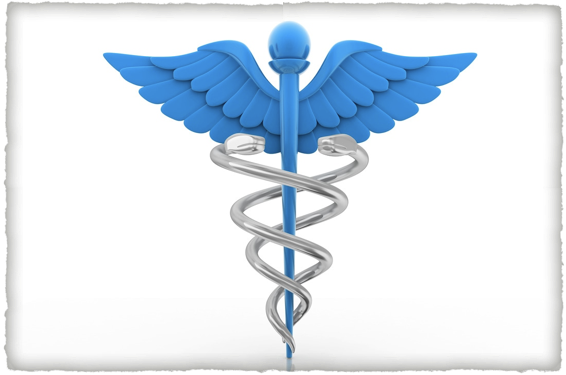